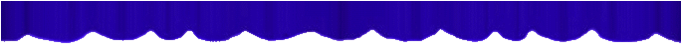 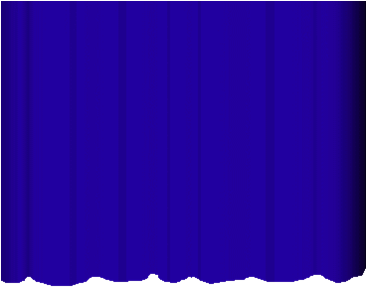 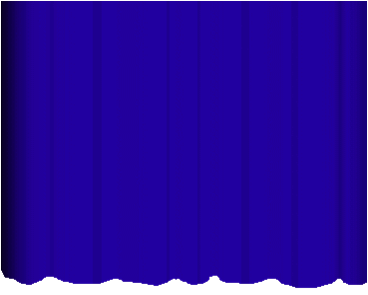 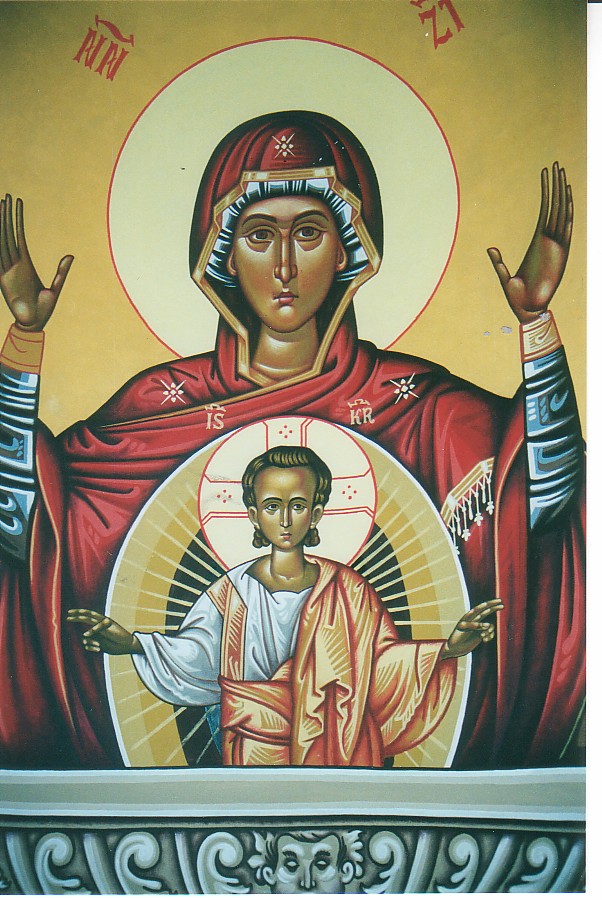 Misión 
Madre de Dios


Kiev
Ucrania
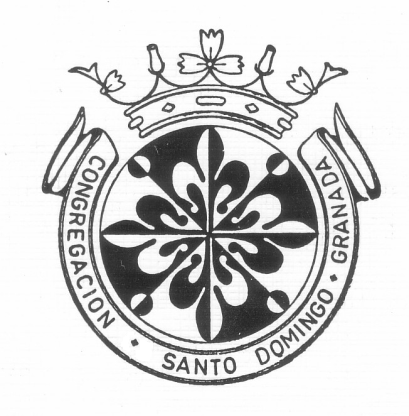 Congregación
Santo Domingo
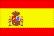 ESPAÑA
1907
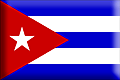 1989
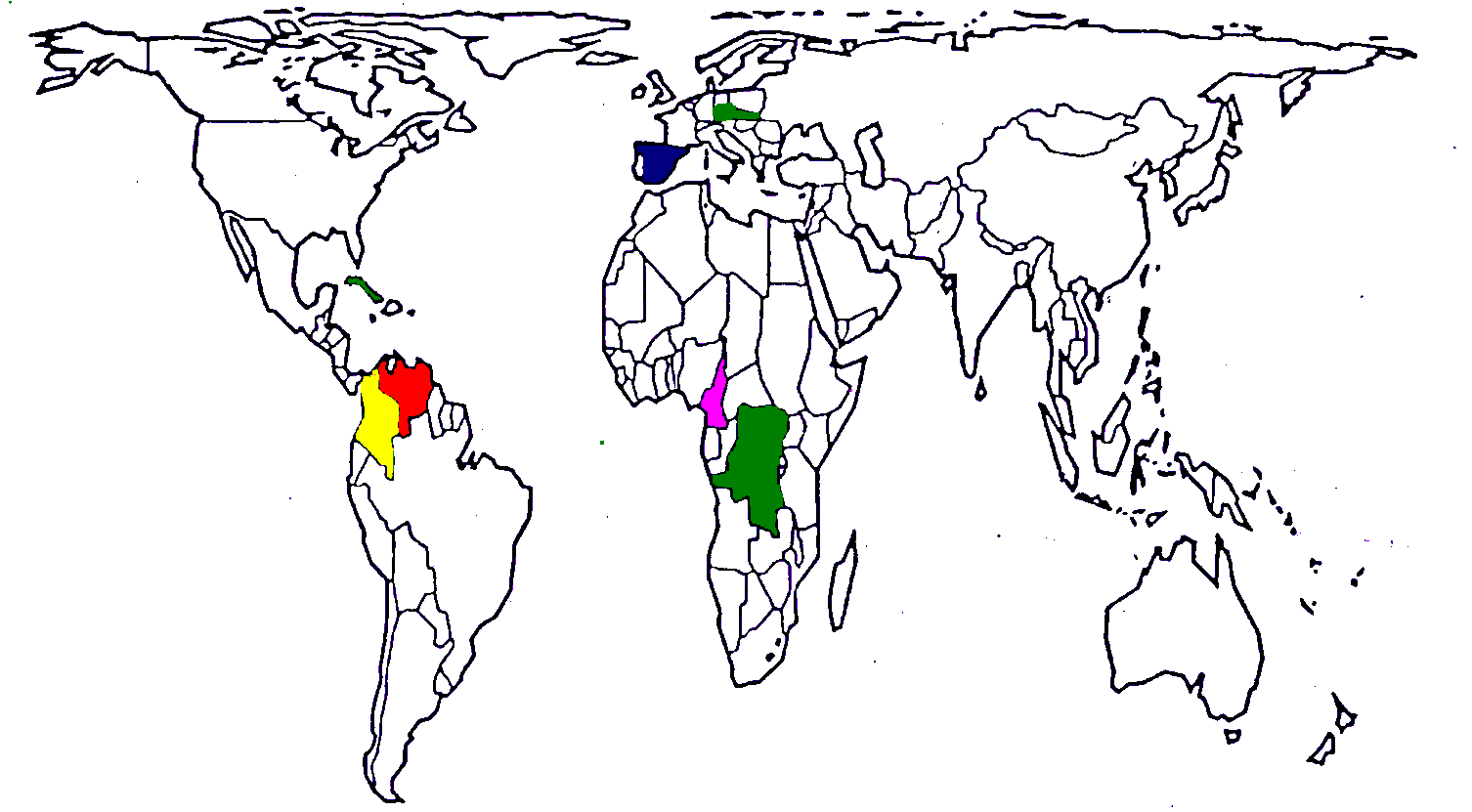 CUBA
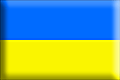 1997
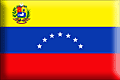 1923
UCRANIA
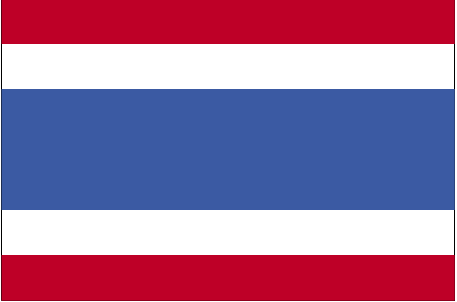 VENEZUELA
2008
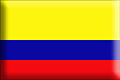 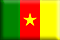 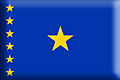 TAILANDIA
1972
1956
2000
COLOMBIA
CAMERÚN
R. D. del CONGO
Misión Madre de Dios entre “los cumanos”y sus proyectos enla Casa de los niños o Dim Ditey
Proyectos que se realizan actualmente
 Centro de día de niños y jóvenes
 Evangelización y formación en valores
 Meriendas - desayuno
 Vacaciones de niños del área de Chernóbil
 Catequesis y formación con las comunidades  hispana y francesa de Kiev
En septiembre 2013 se iniciará el 
Aula Infantil con niños de 3 a 5 años
Países limítrofes de Ucrania
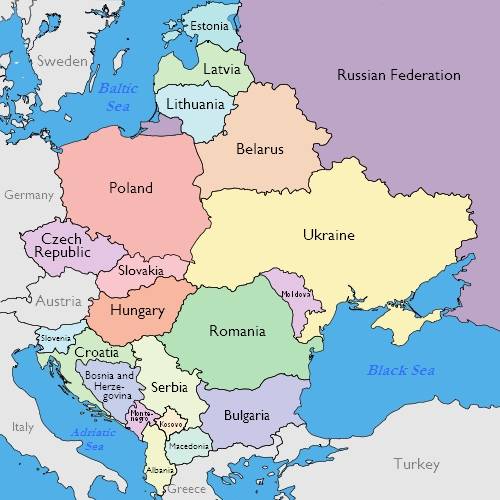 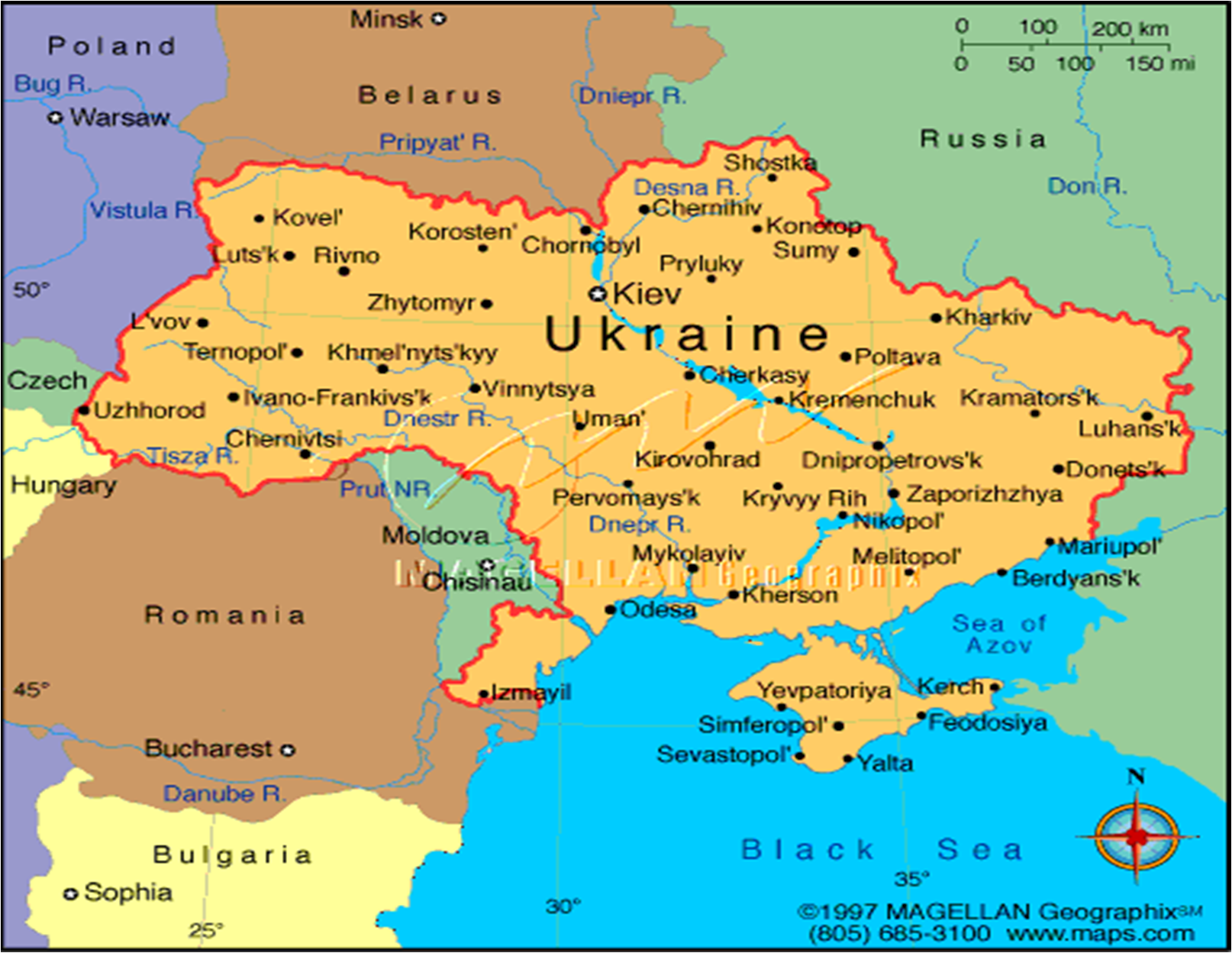 Zona de influencia de las radiaciones de Chernóbil, marcado con el círculo, a 120 km de Kiev
Anillo de la ciudad y nuestra misión en la periferia
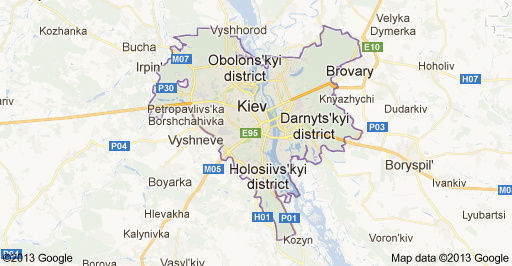 Nyvky
Misión MD
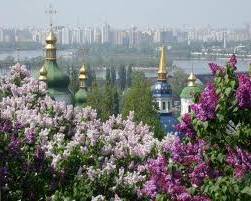 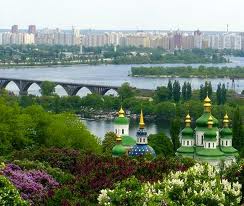 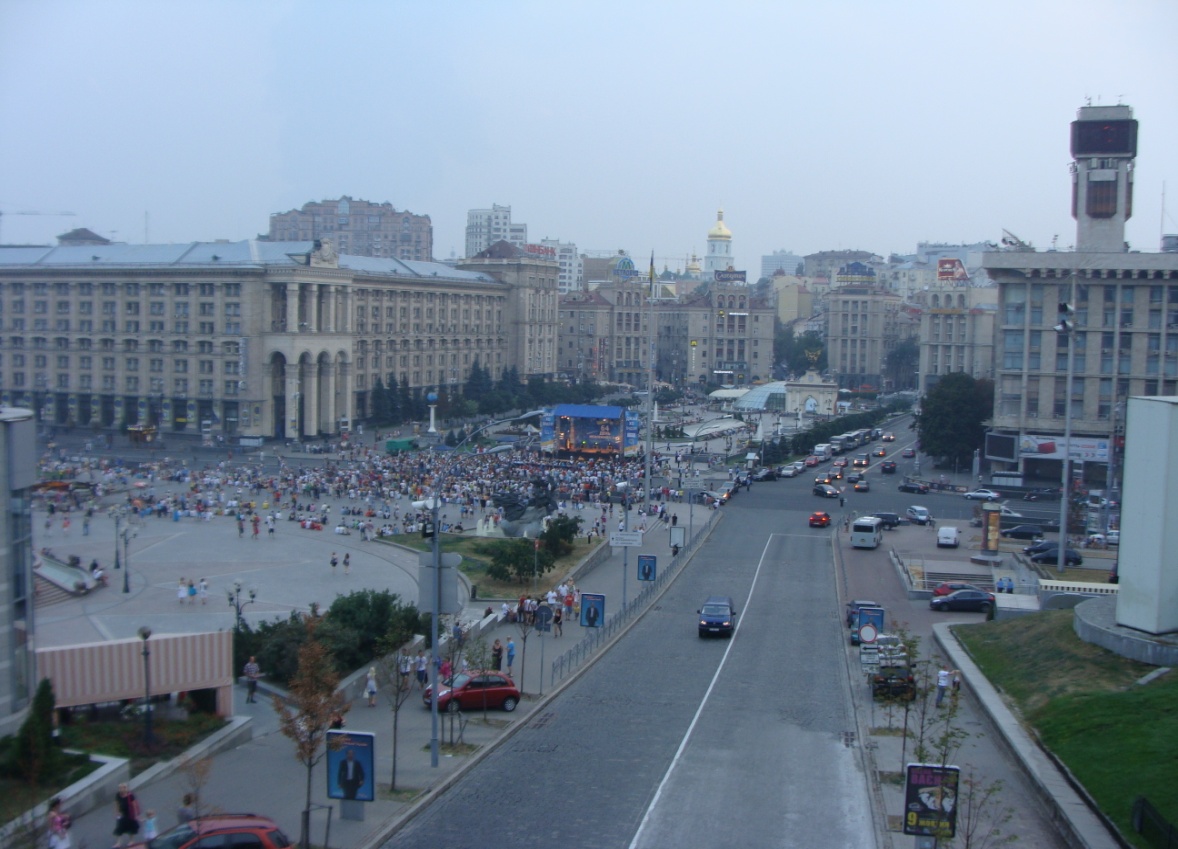 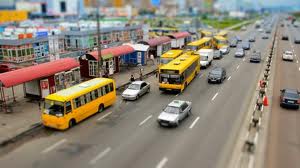 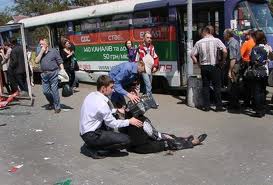 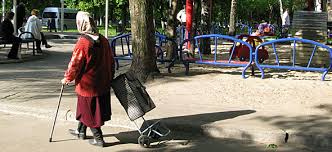 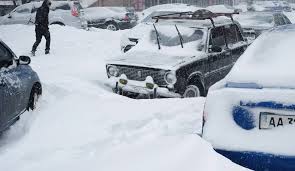 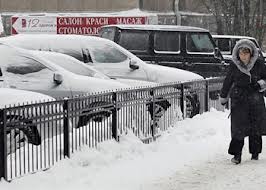 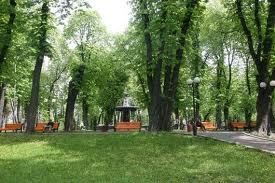 LA CIUDAD  DE  KIEV
Autobuses urbanos y el metro
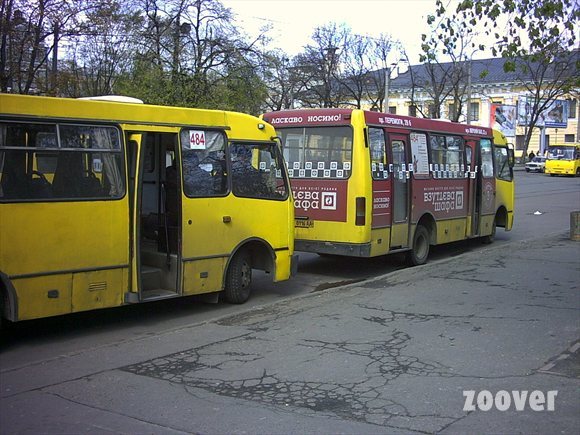 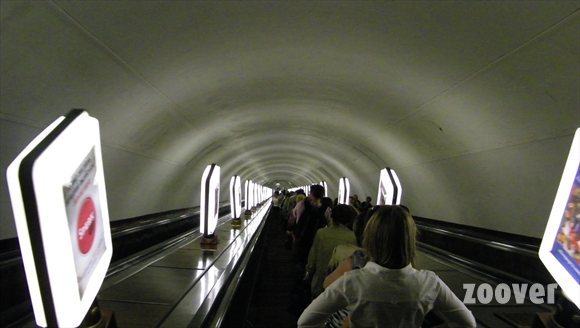 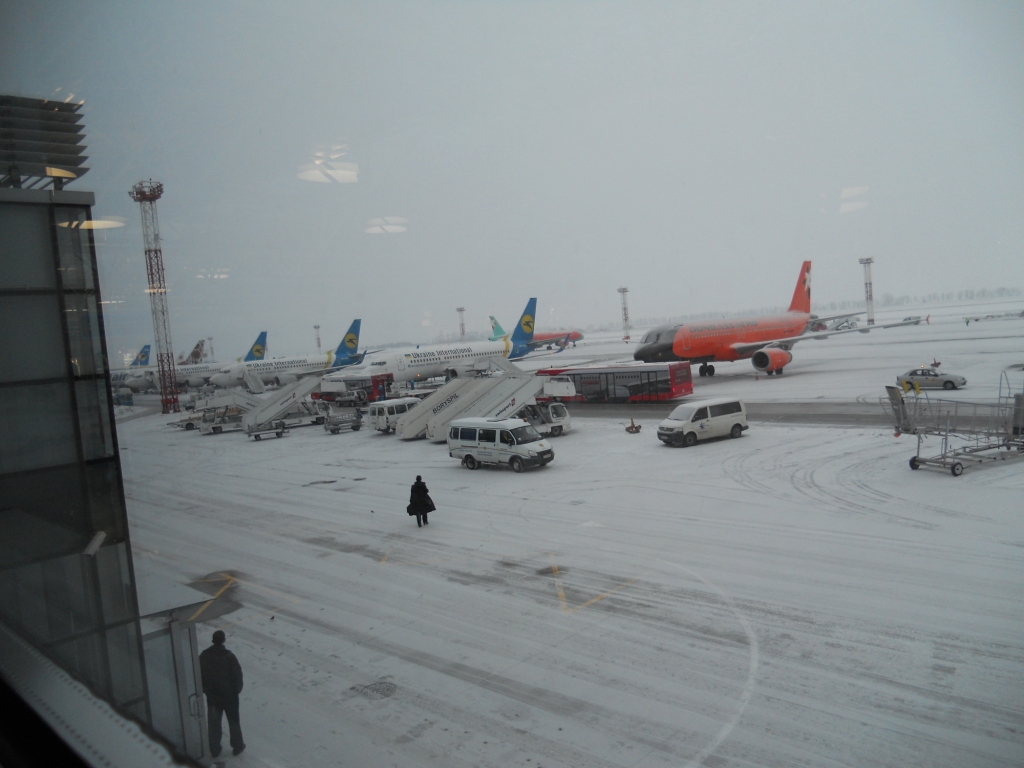 El aeropuerto que funciona aún con nieve
LA FE EN UCRANIA
A partir de 1991 fueron restablecidas las iglesias:
Ortodoxa -Autocéfala
Católico-Bizantina (greco-católica)
Católica            (romano-católica)
Protestantes
Judíos
BÁSICAMENTE CRISTIANA
Las más numerosas son las iglesias: 
Ortodoxa del Patriarcado de Kiev 
Ortodoxa del Patriarcado de Moscú
El despertar religioso después de tantos años de represión comunista, la búsqueda de Dios, las preguntas sobre la fe… es una prueba más del amor de Dios a los hombres de todas las razas, pueblos y naciones.El número de cristianos, tanto ortodoxos como de la Iglesia greco-católica y romano-católica está creciendo día a día.
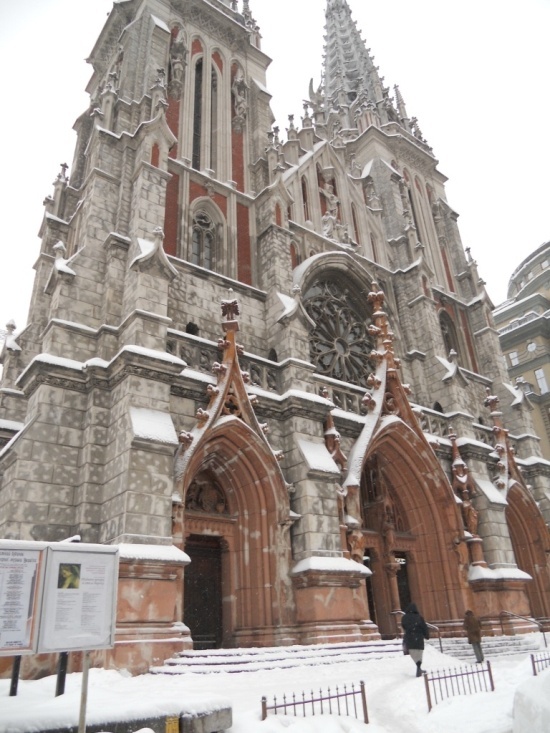 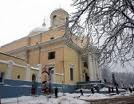 Parroquia San Nicolás, recuperada al Estado sólo para el culto los domingos. En su cripta tenemos Misa en español los domingos con la comunidad hispano-parlante
Catedral de Kiev 
San Alejandro
IGLESIAS ORTODOXAS
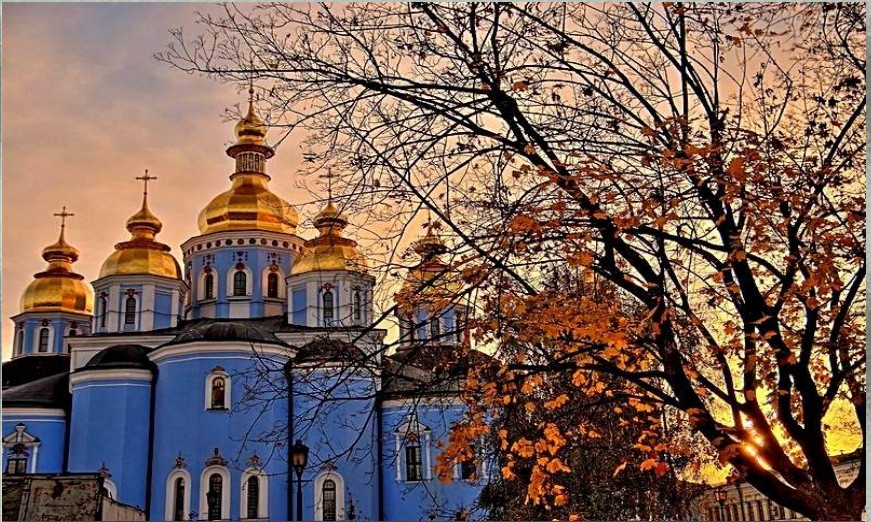 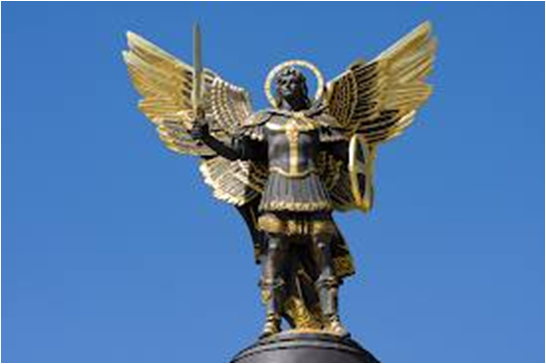 San Miguel, patrón de Kiev
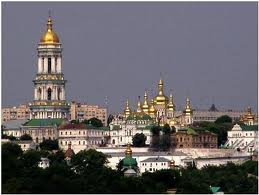 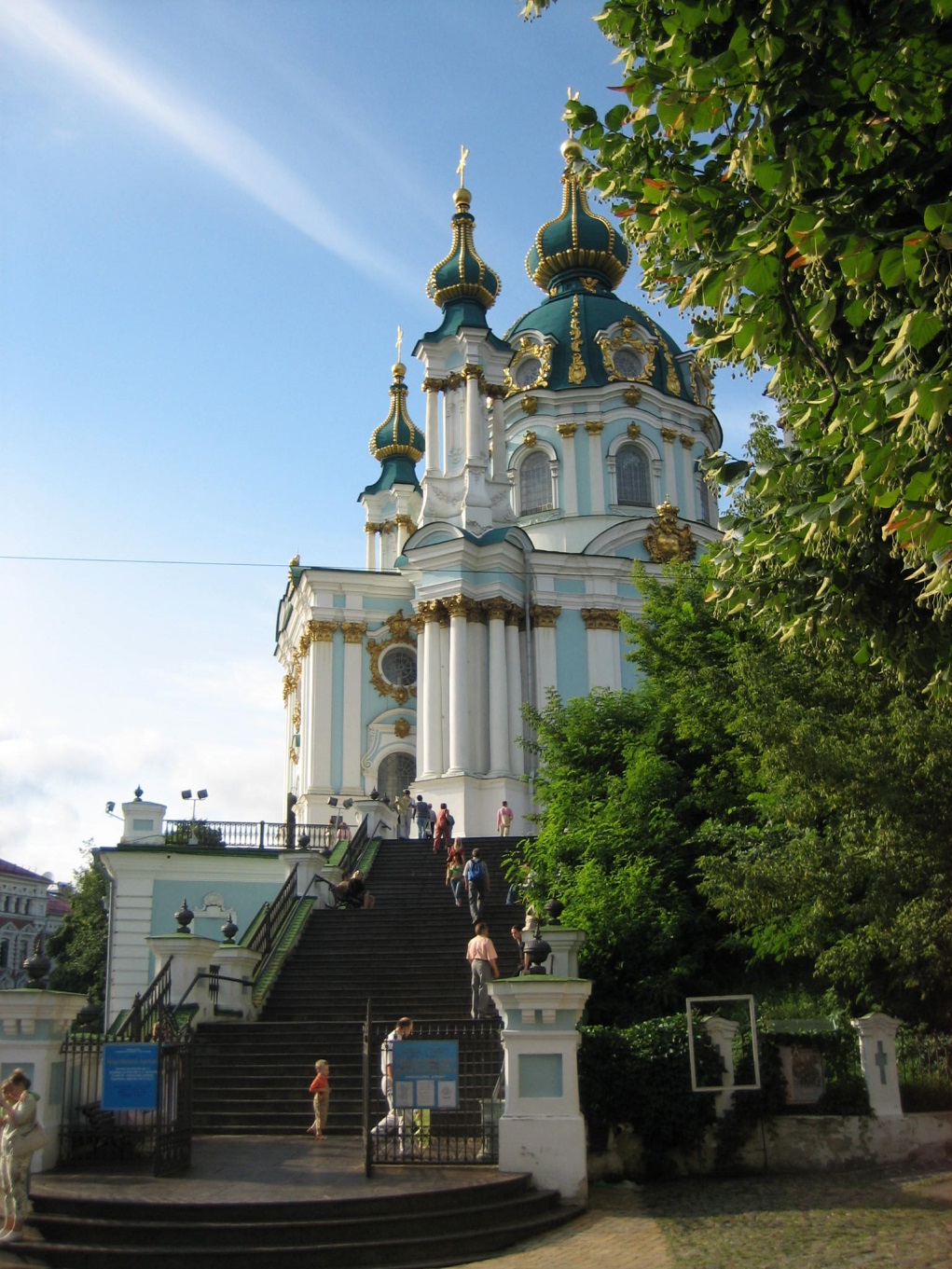 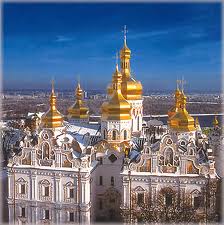 MONASTERIO DE LAVRA
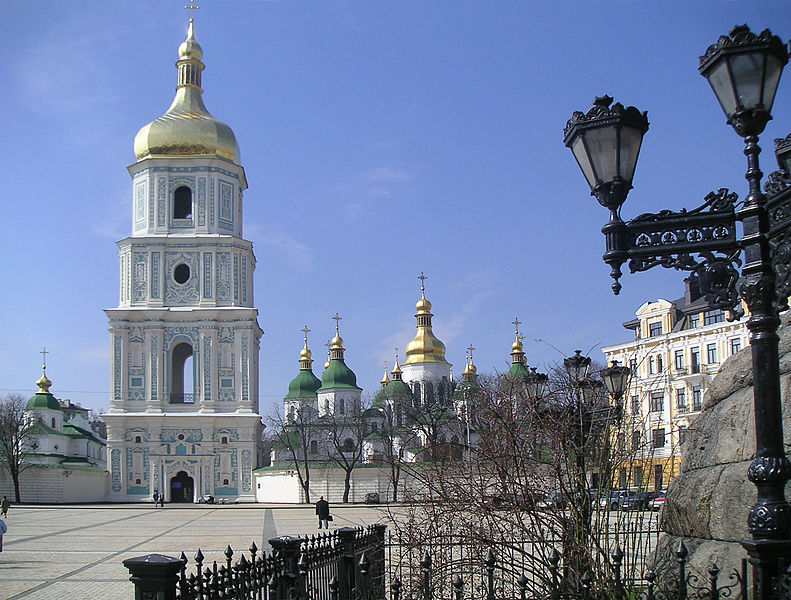 SANTA  SOFÍA
SAN  ANDRÉS
Vuelven los símbolos religiosos en la calle y aún en los mercados.
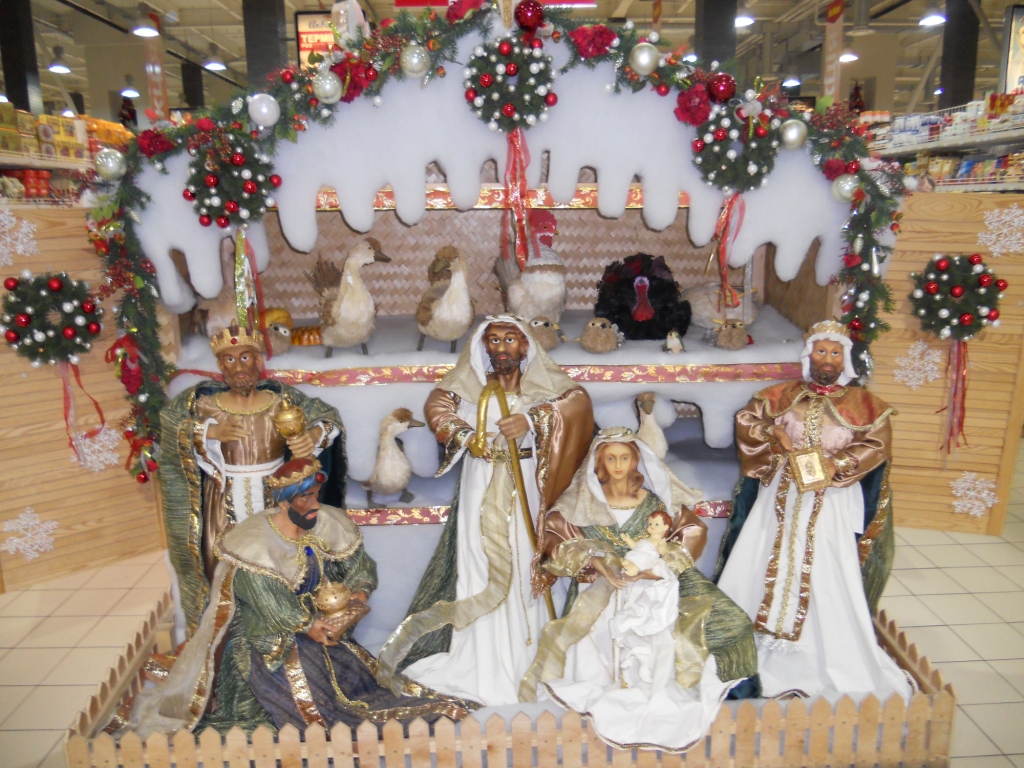 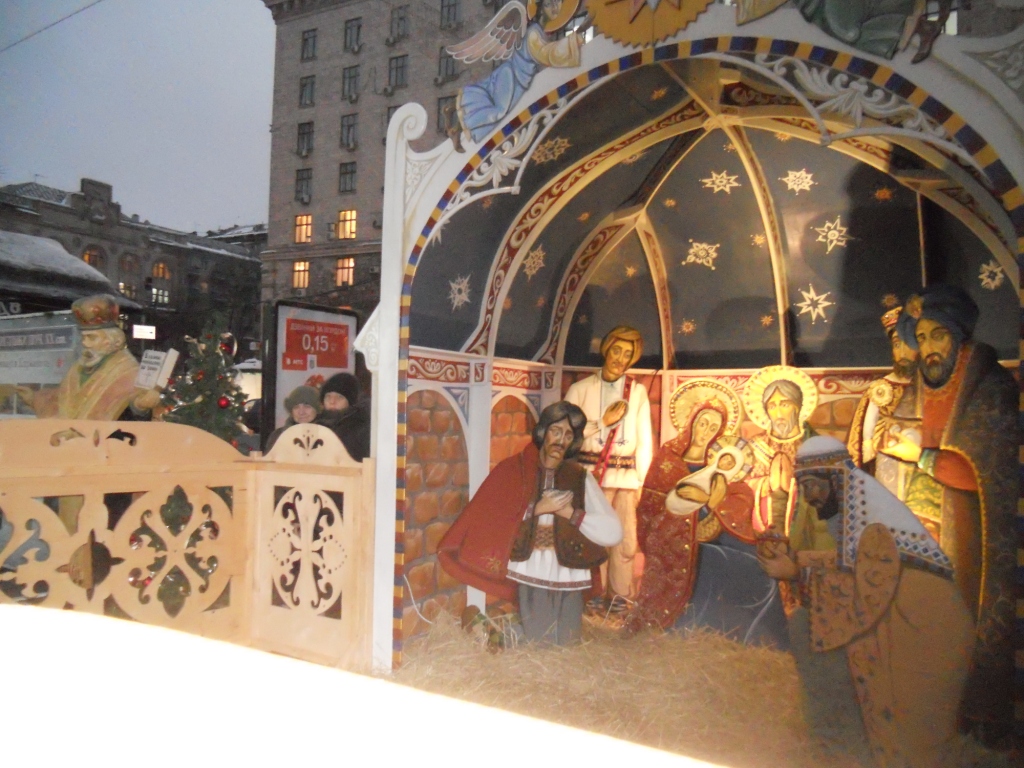 NAVIDAD   2012
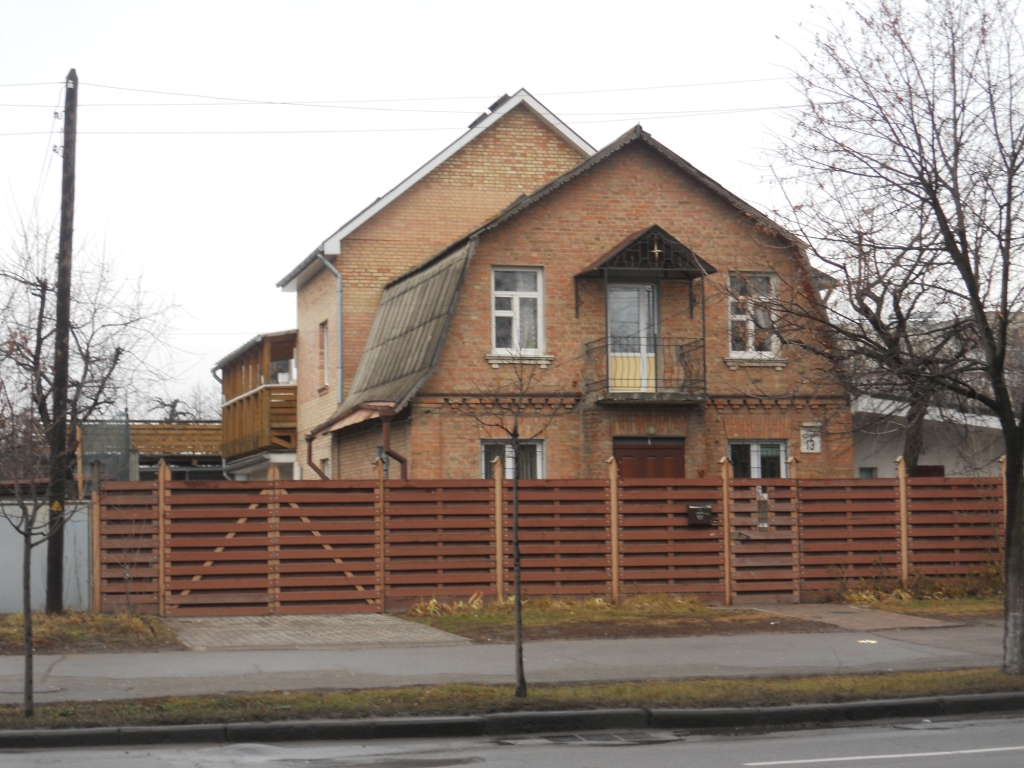 MISIÓN MADRE DE DIOS
DIM DITEY - CASA DE LOS NIÑOS
Kiev  - Ucrania
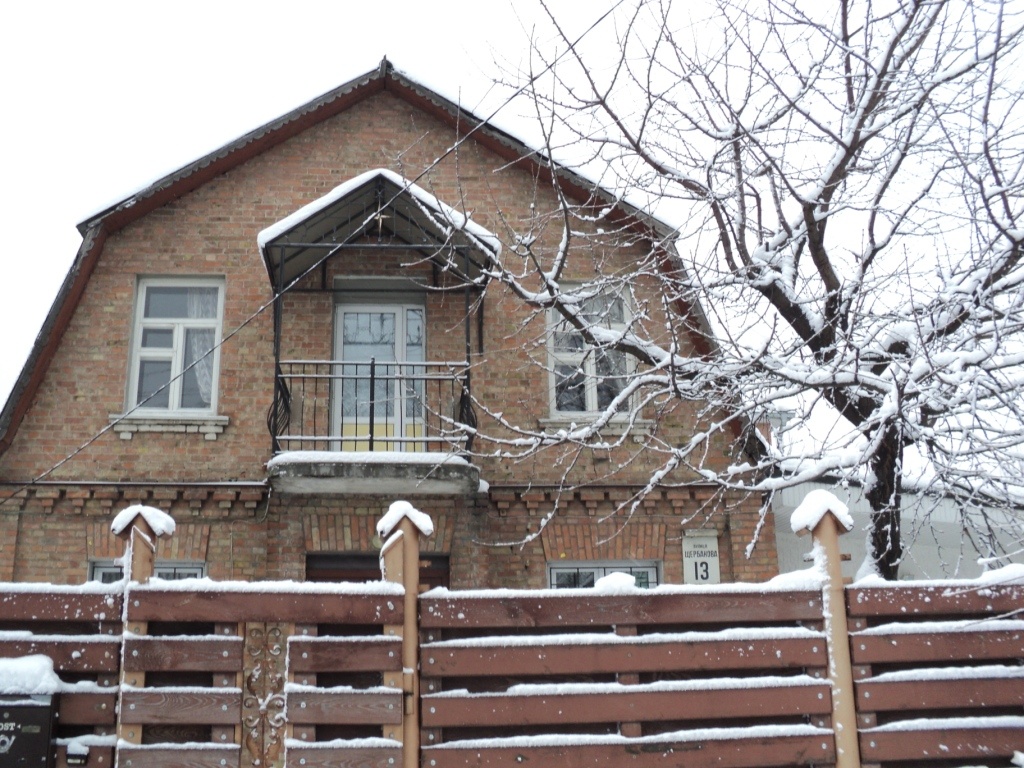 Una misión en la nieve
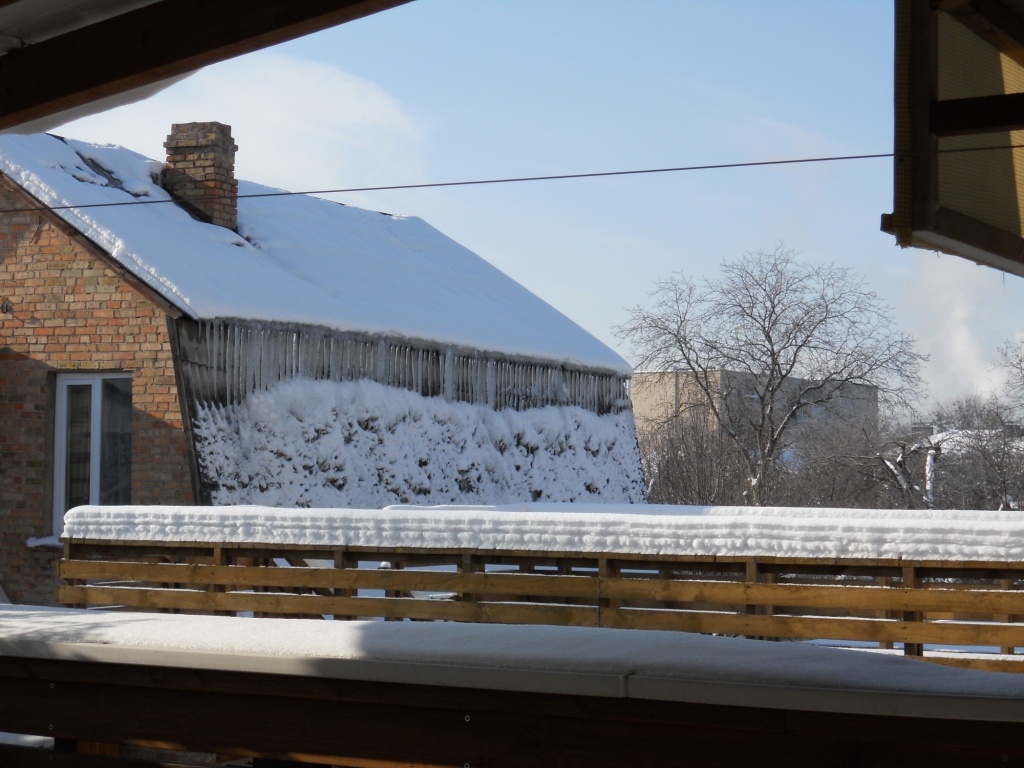 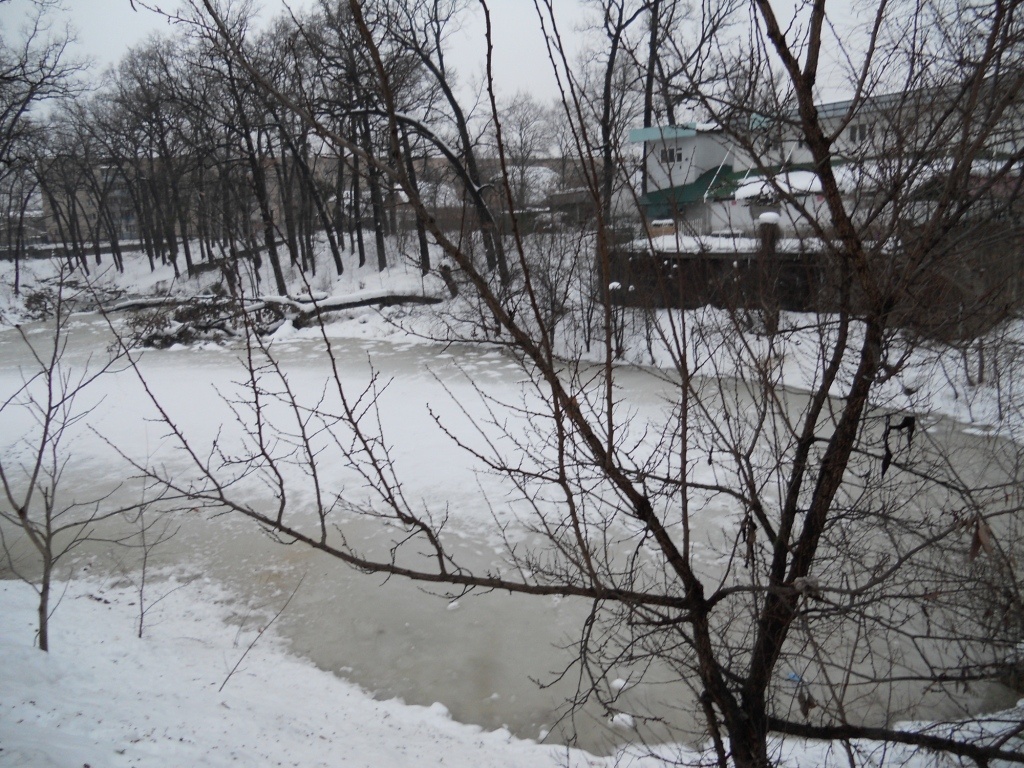 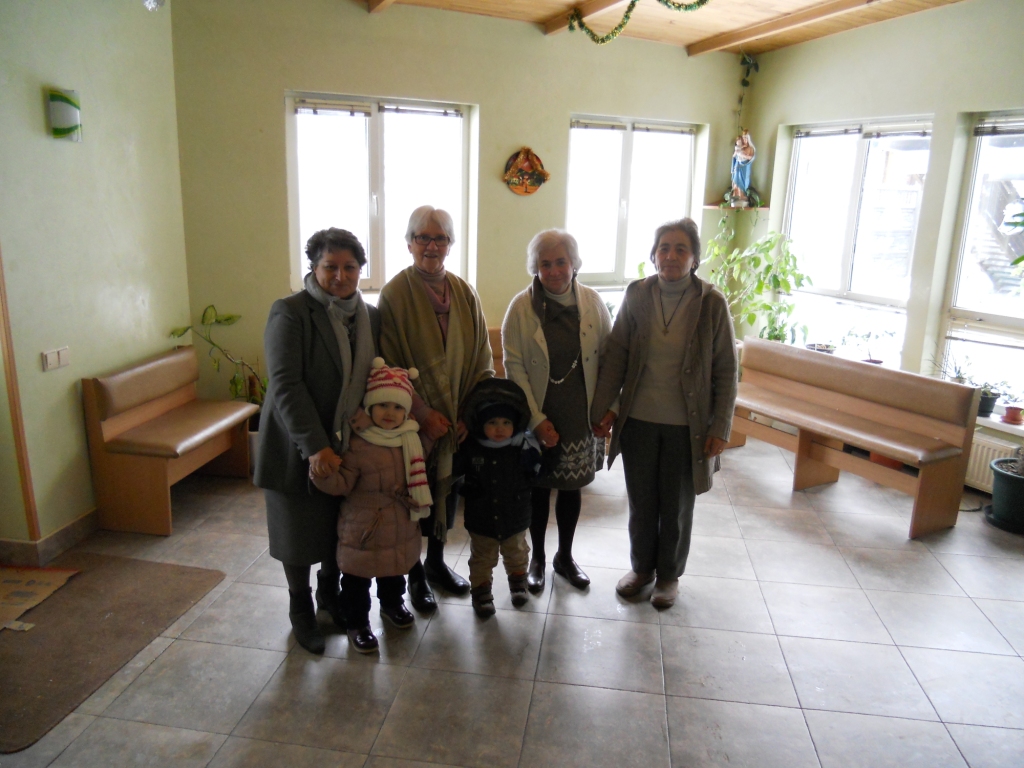 La comunidad y unos niños
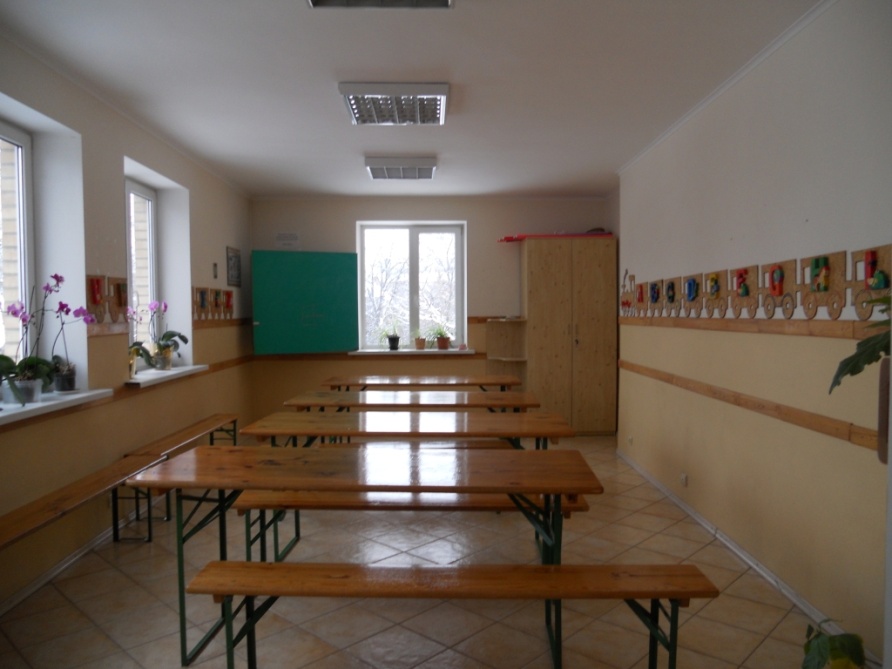 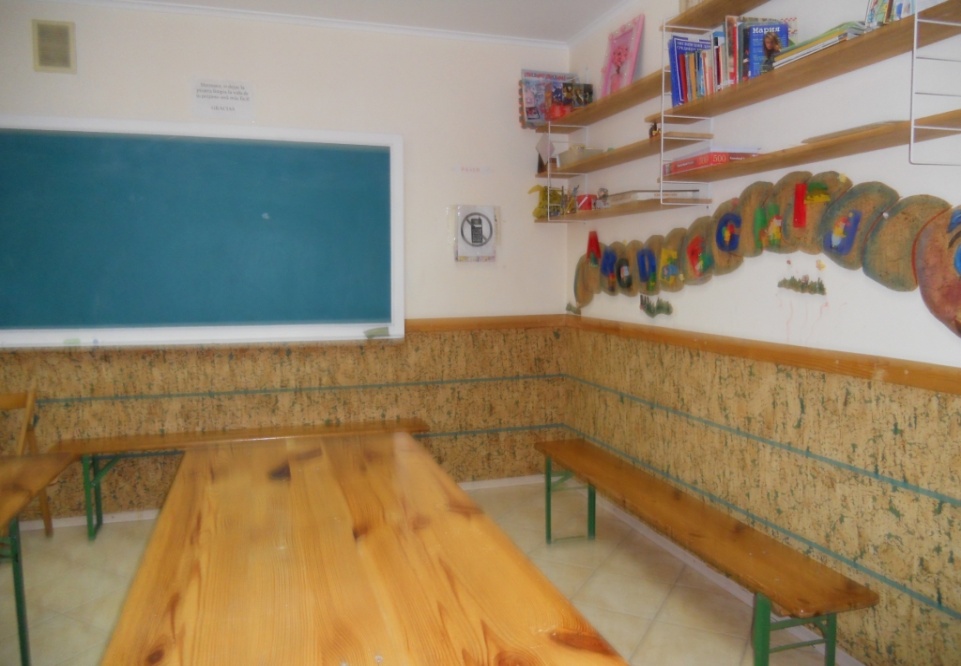 Instalaciones de la casa de los niños o Dim Ditey
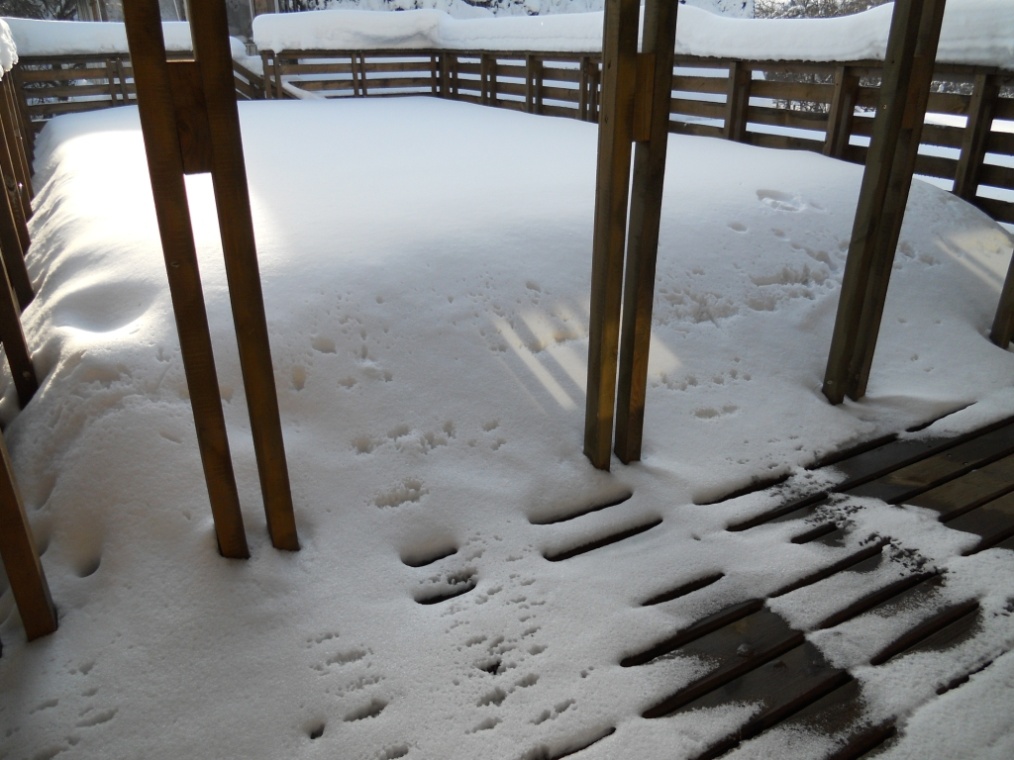 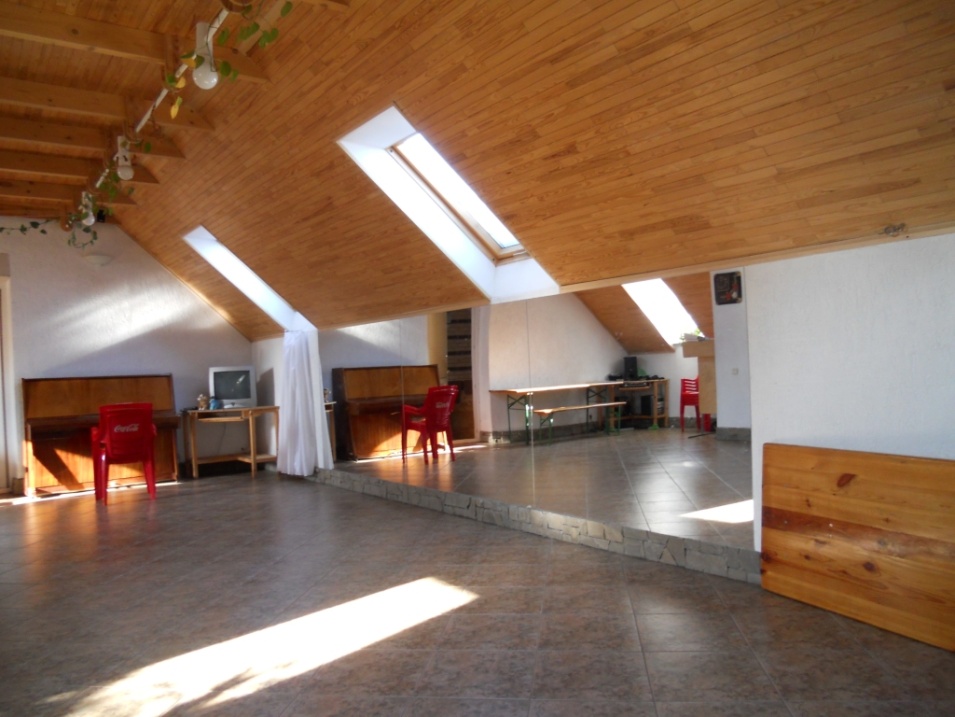 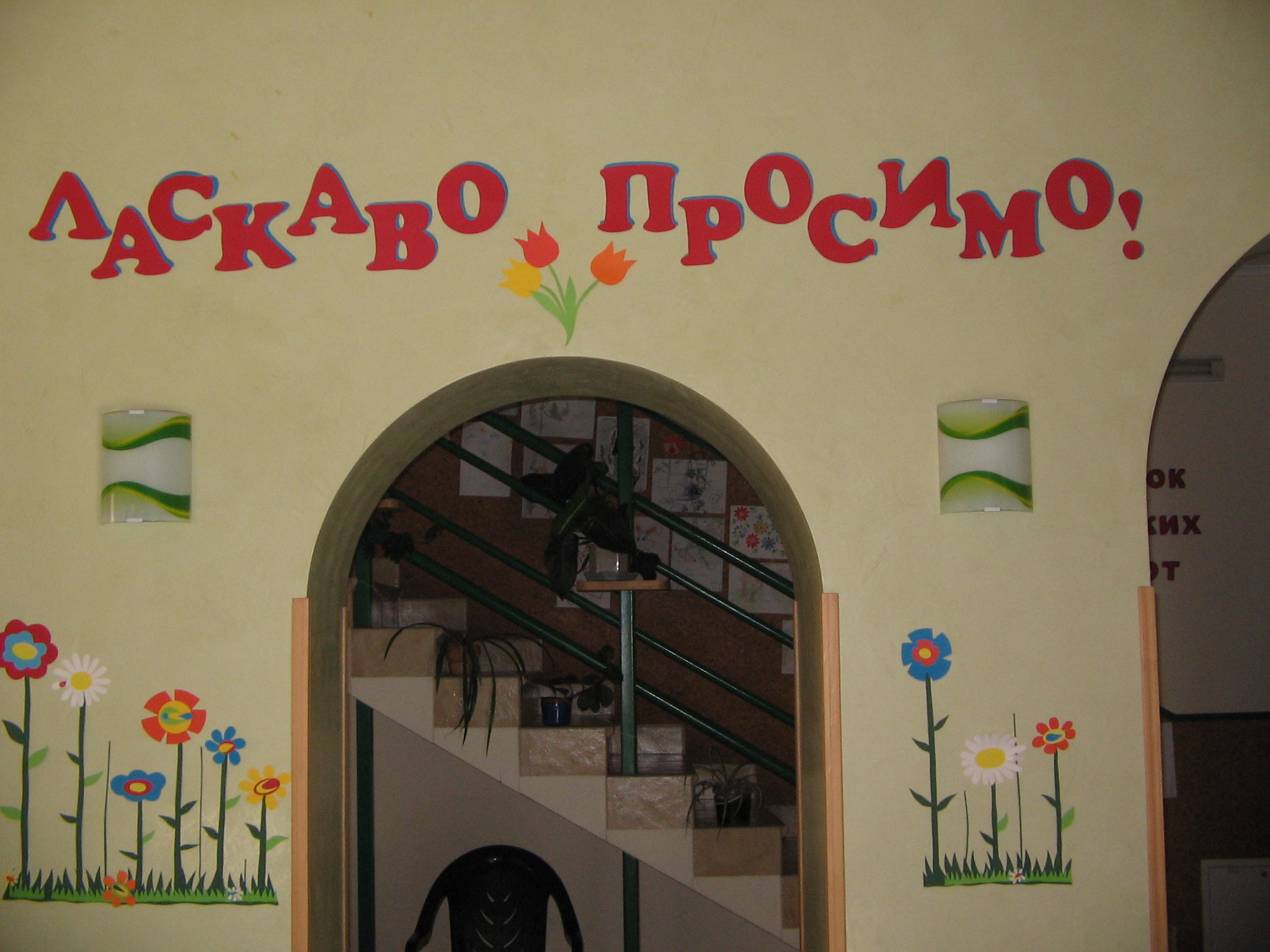 ¡Te recibimos con cariño!
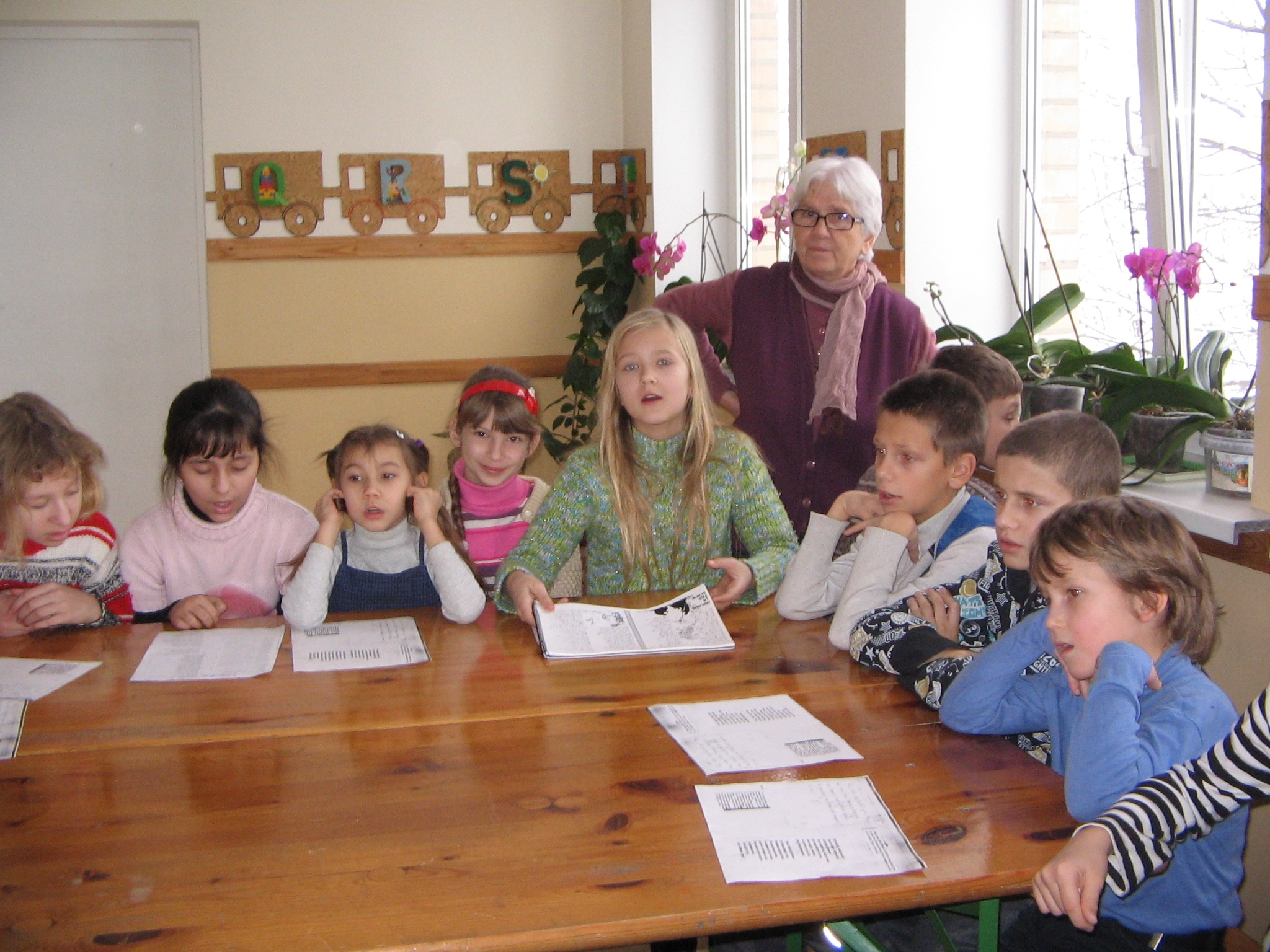 Con amor, acogida, calor…
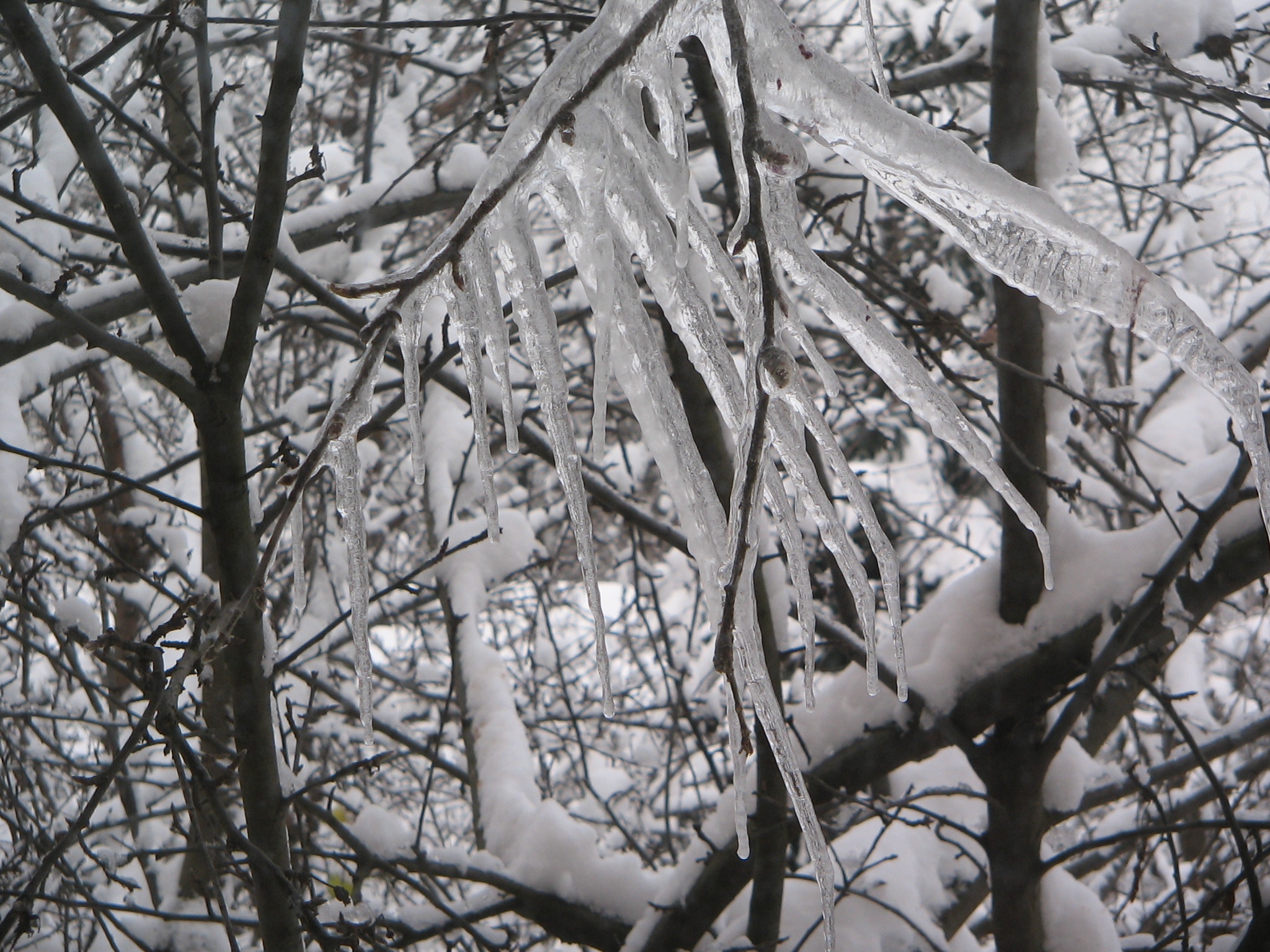 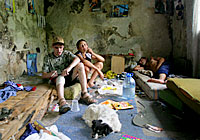 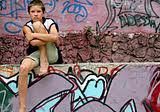 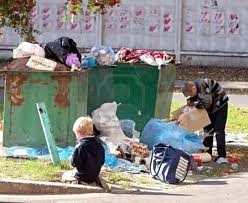 … prevenir la lacra de los niños de la calle.
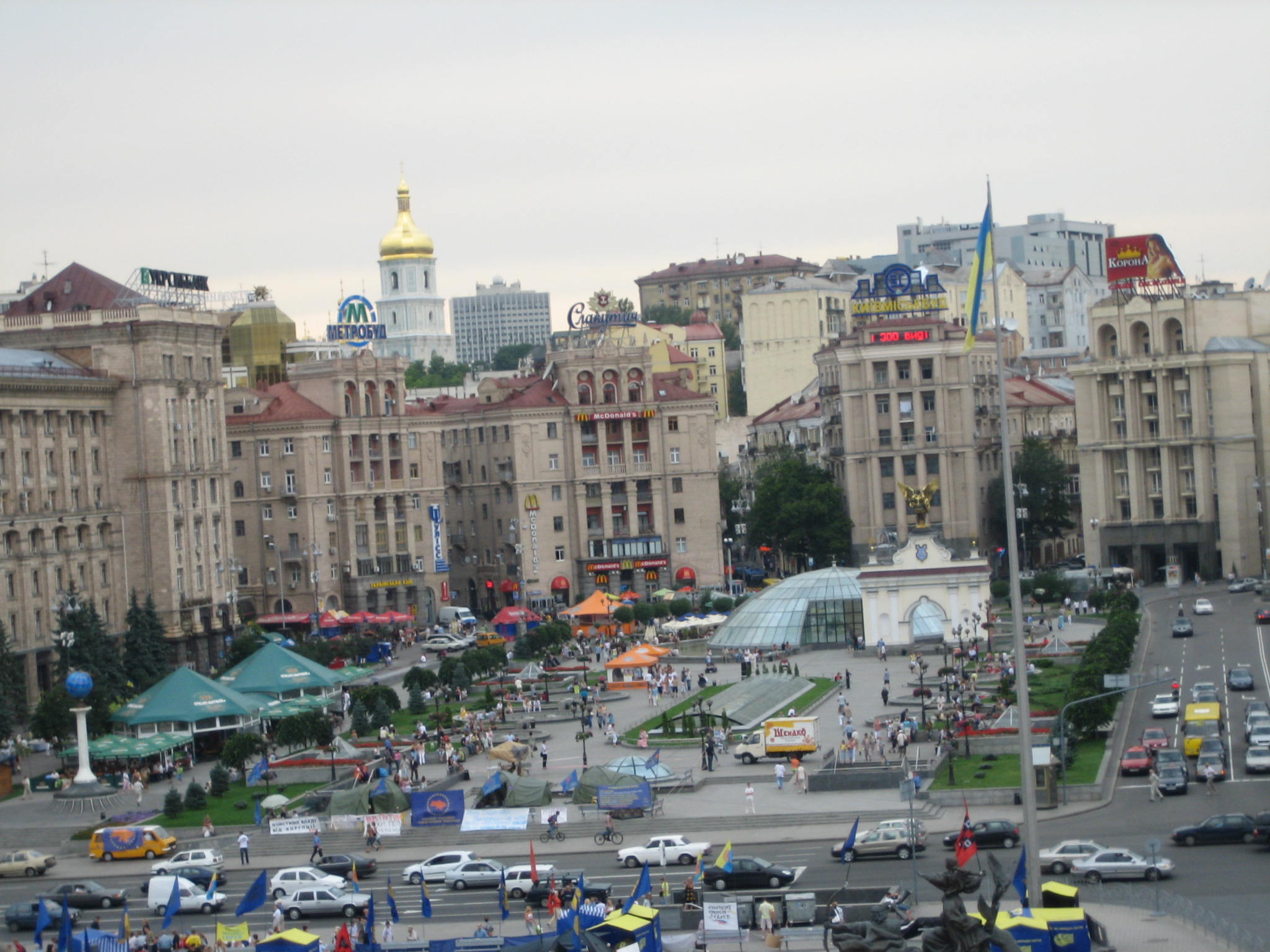 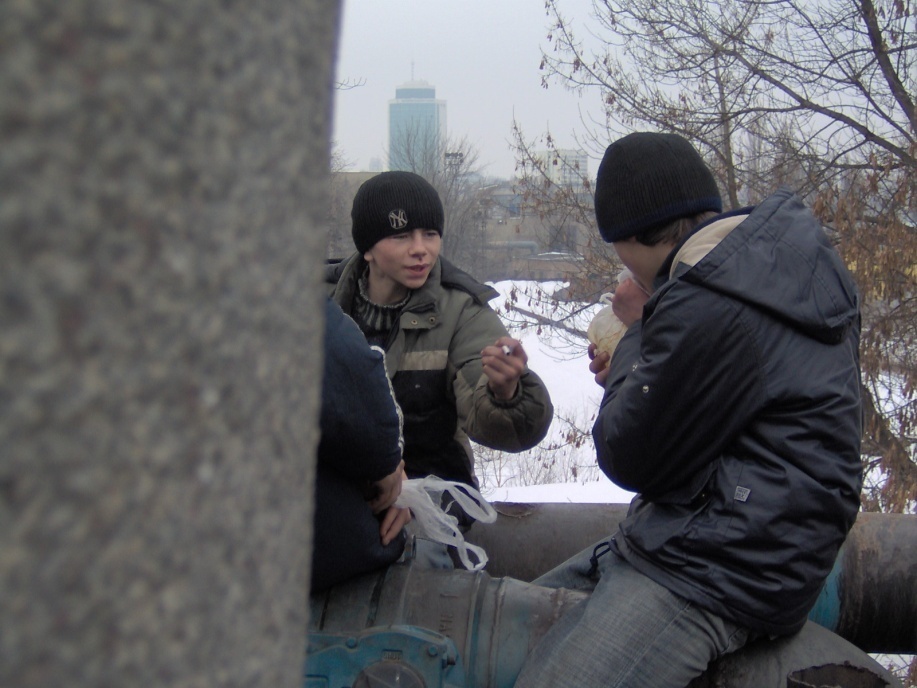 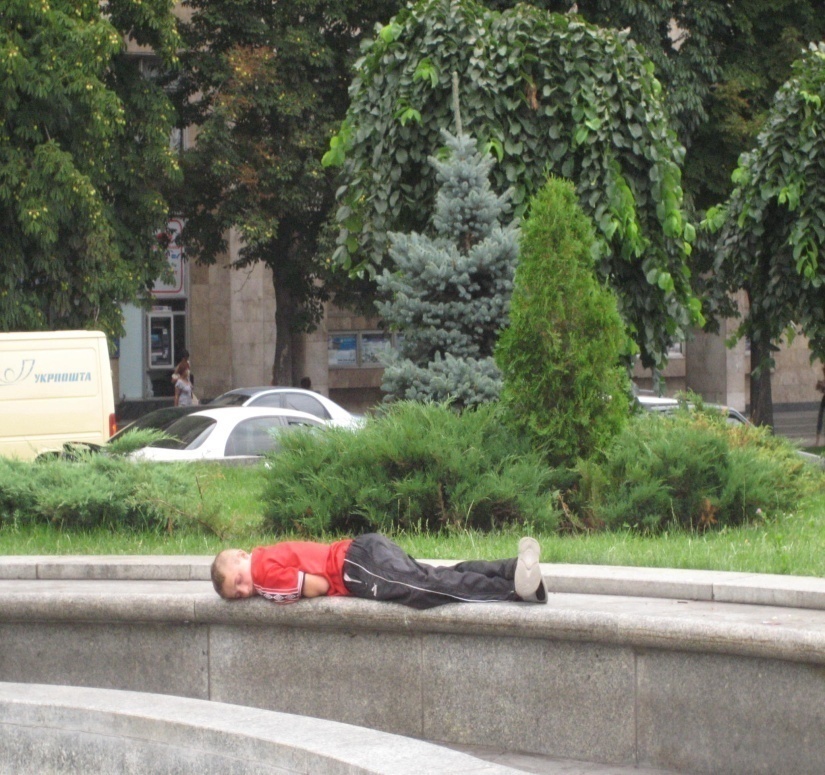 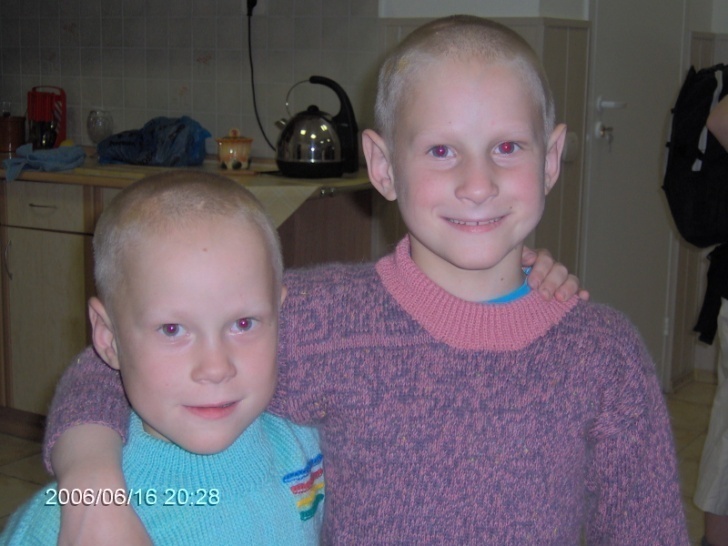 Y formar niños fuertes frente a la adversidad.
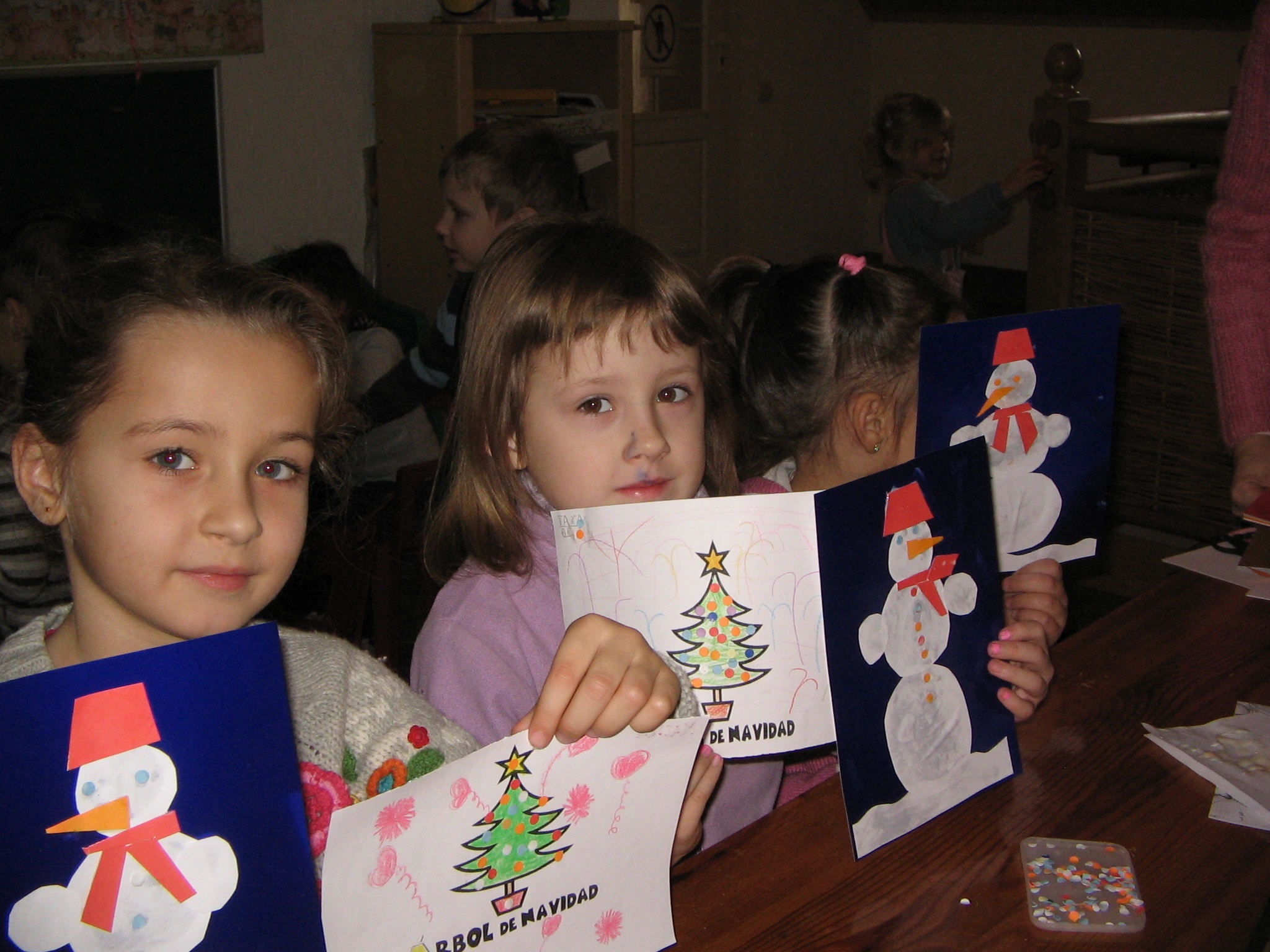 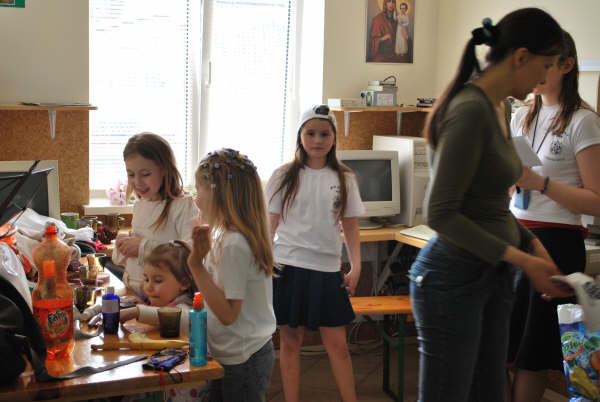 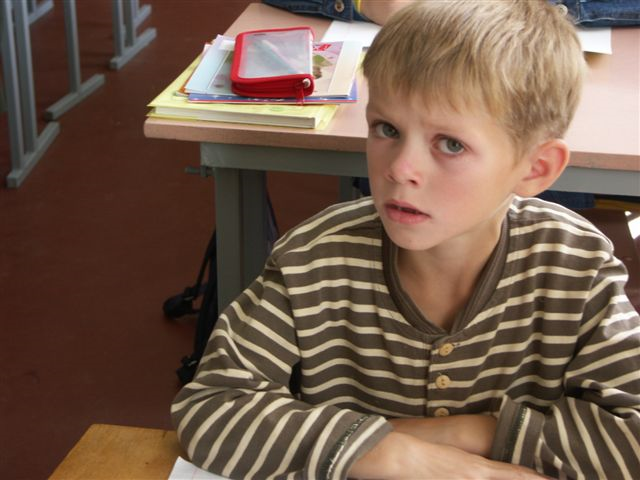 Actividades
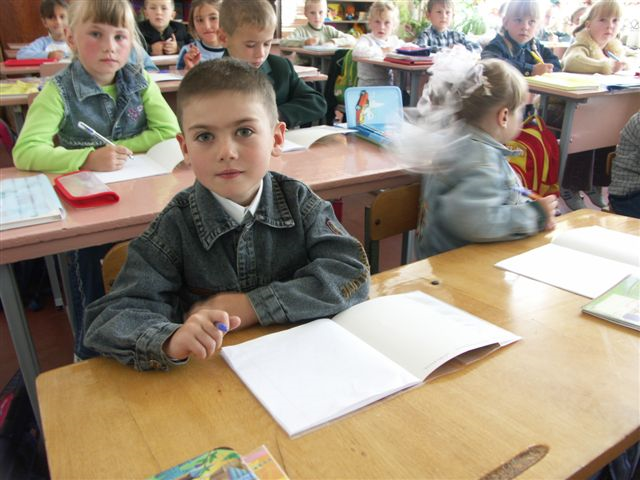 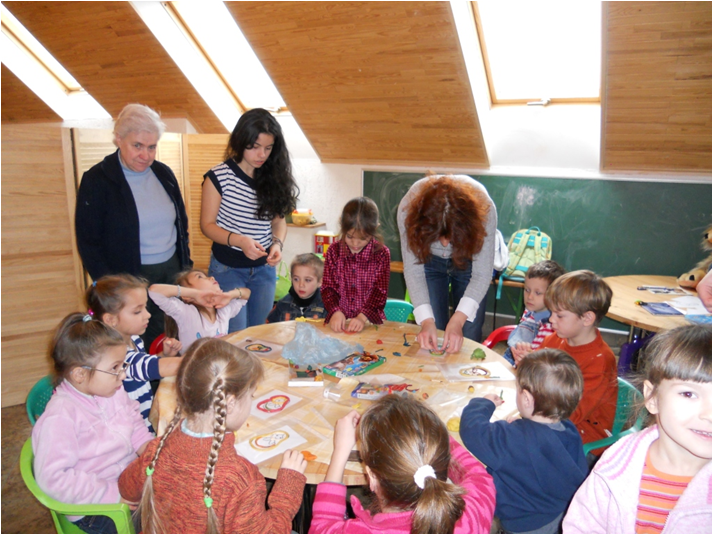 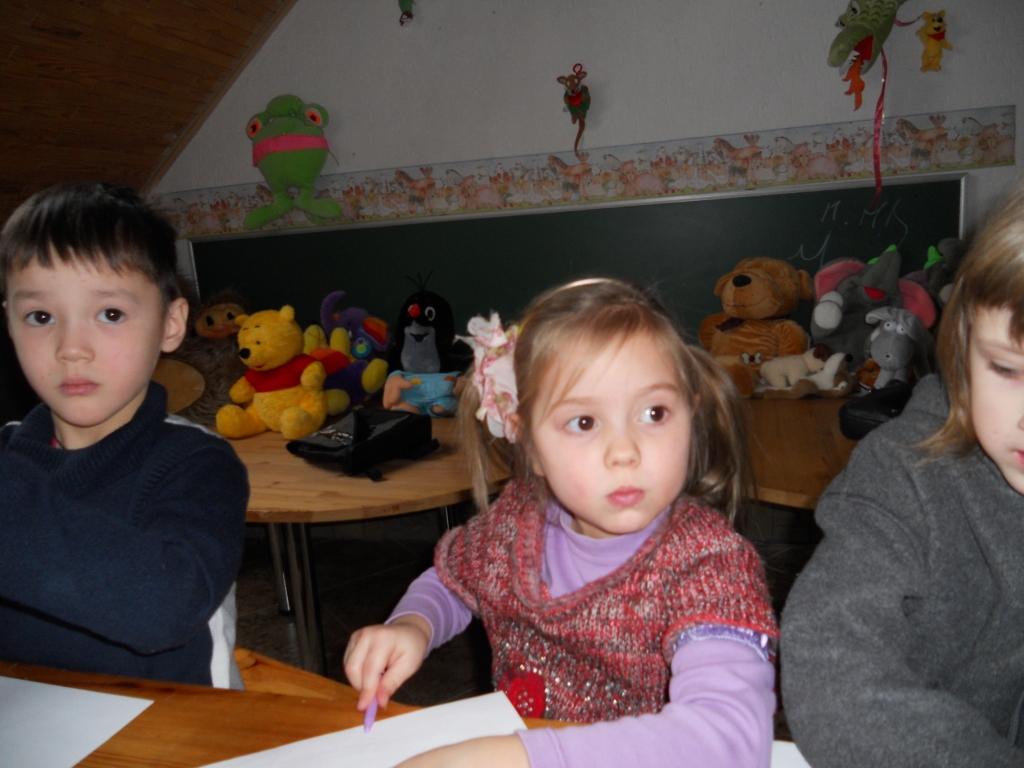 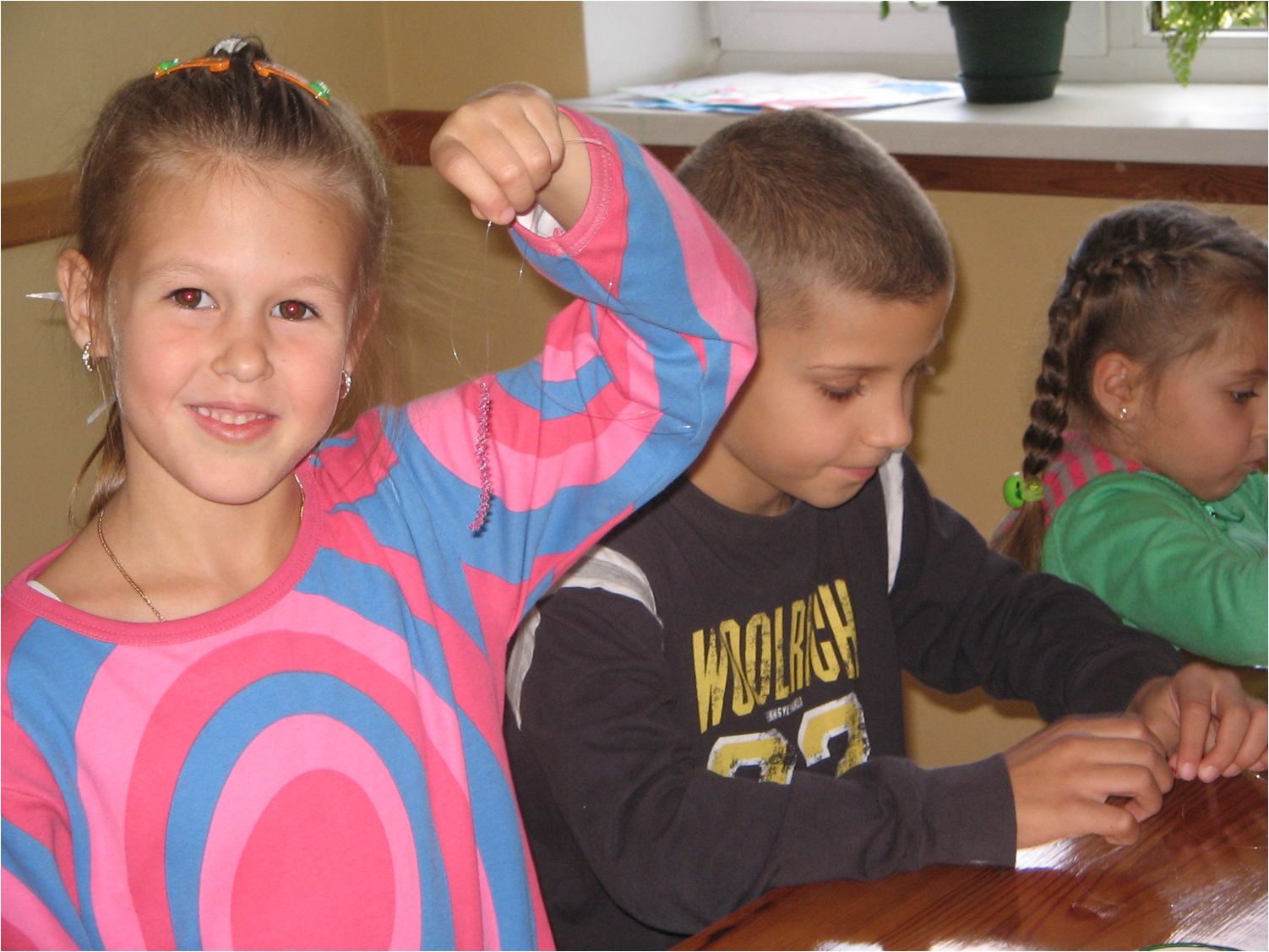 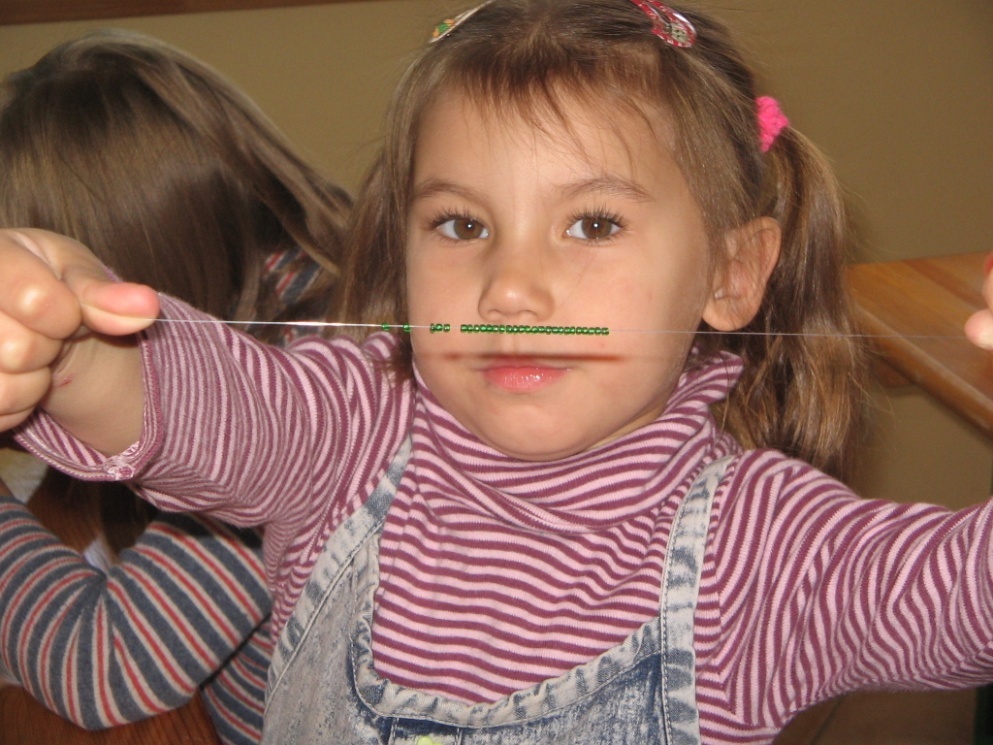 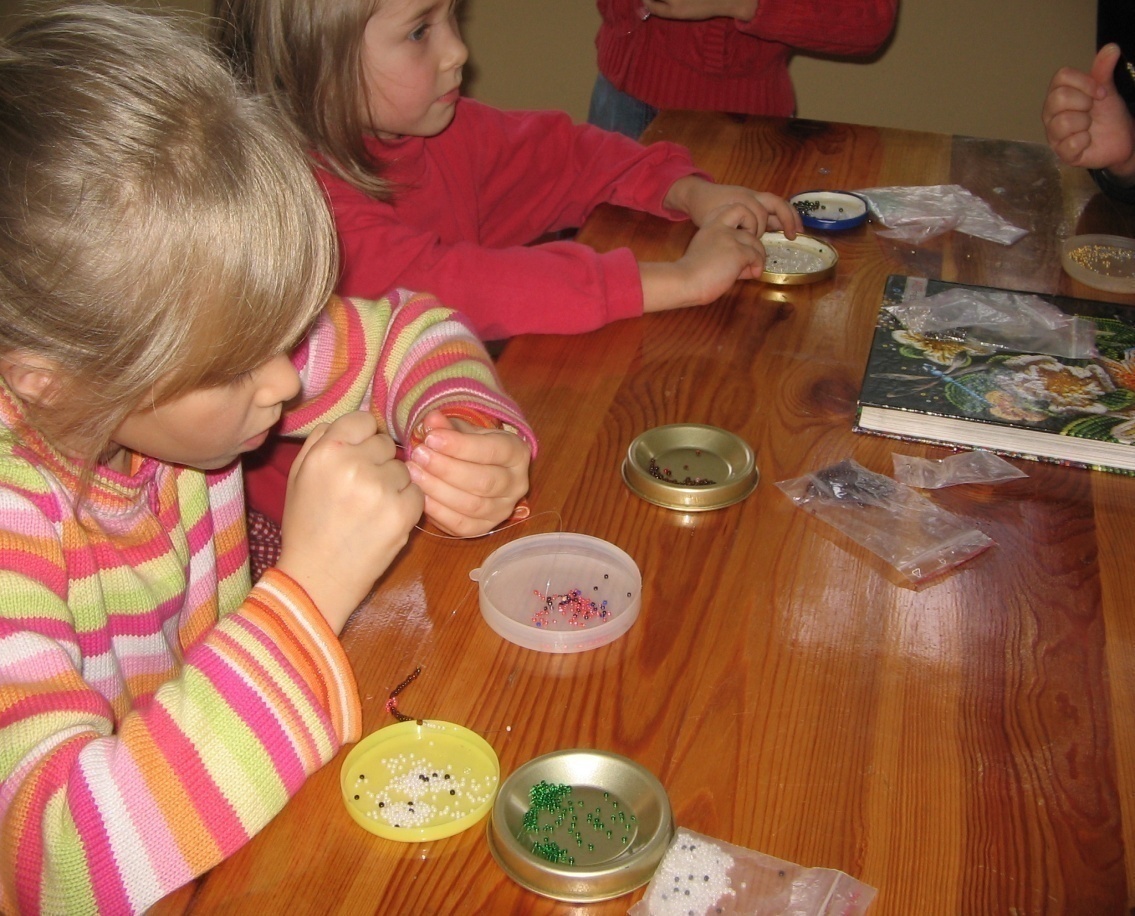 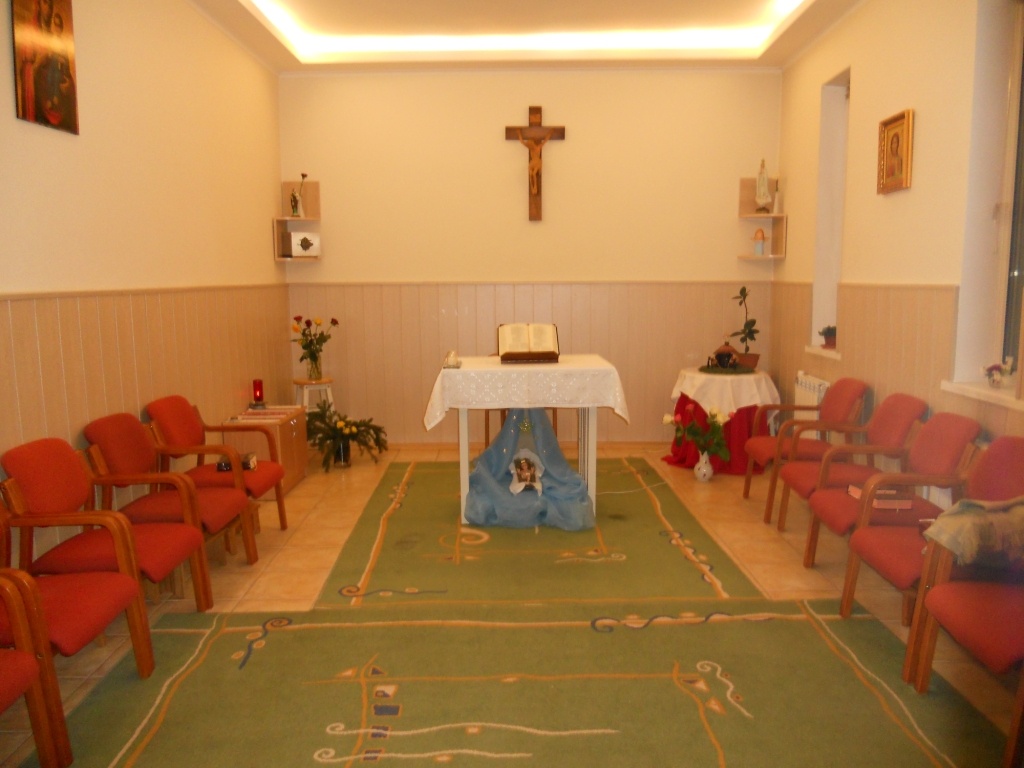 Catequesis y celebraciones
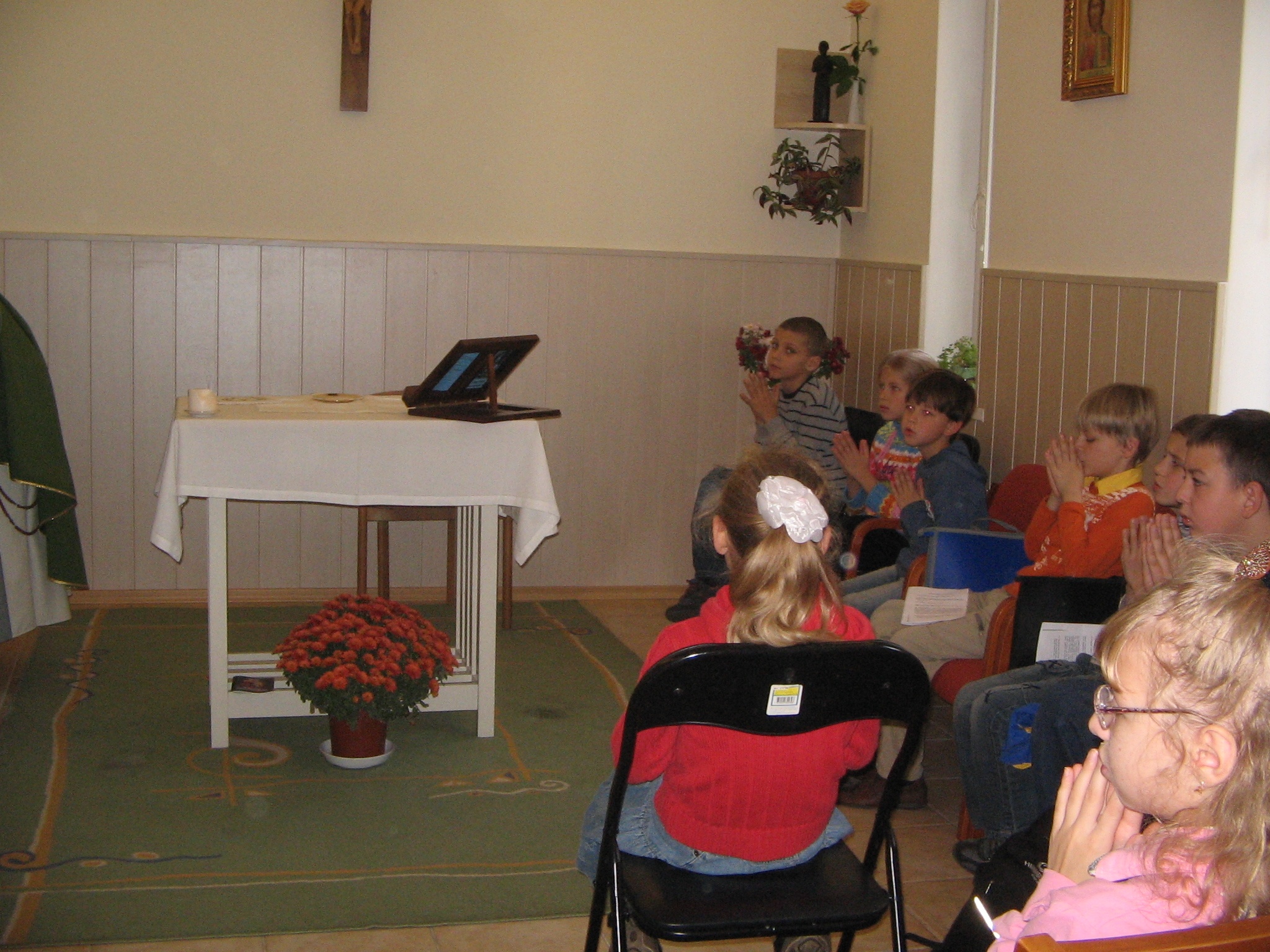 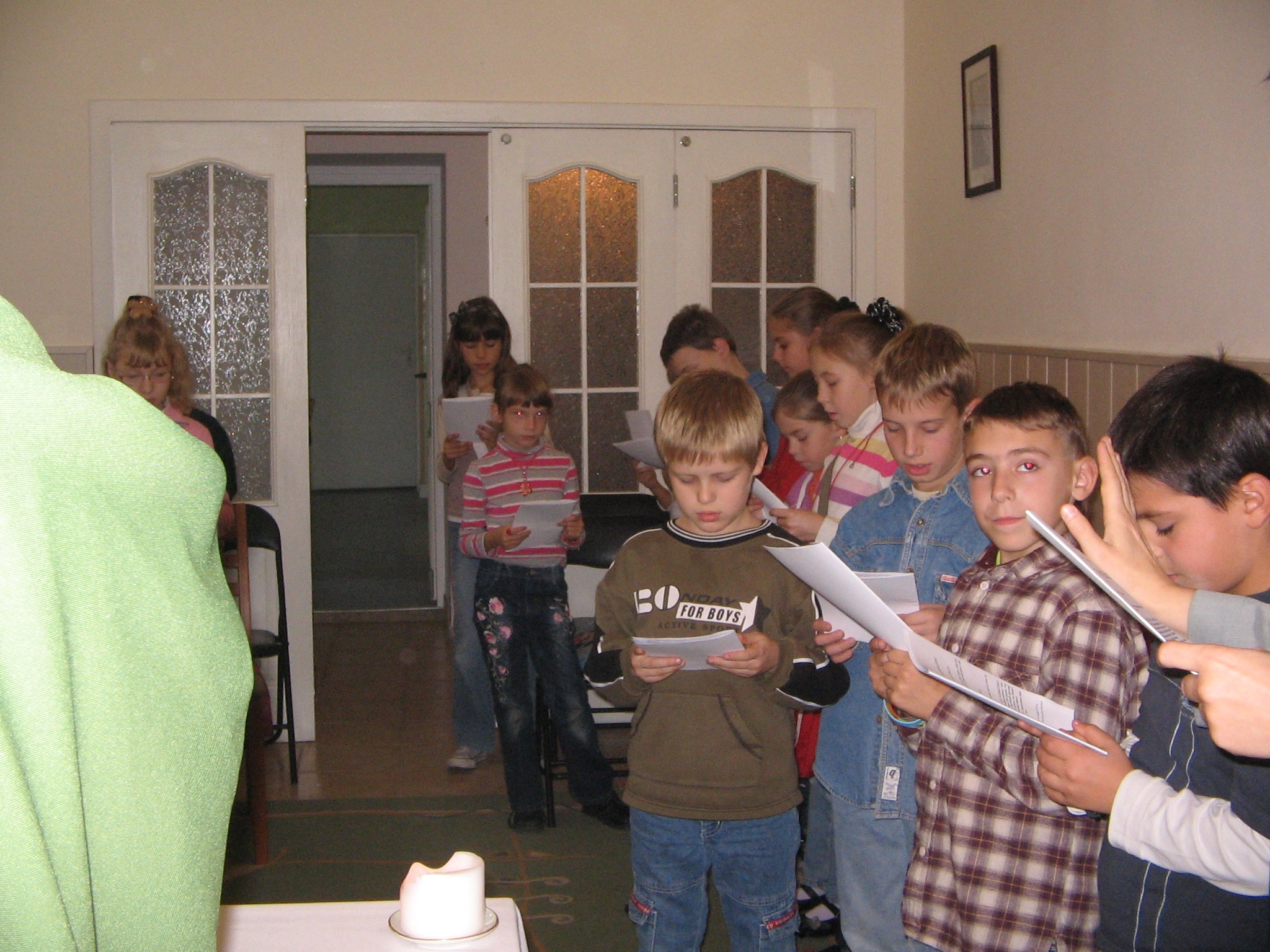 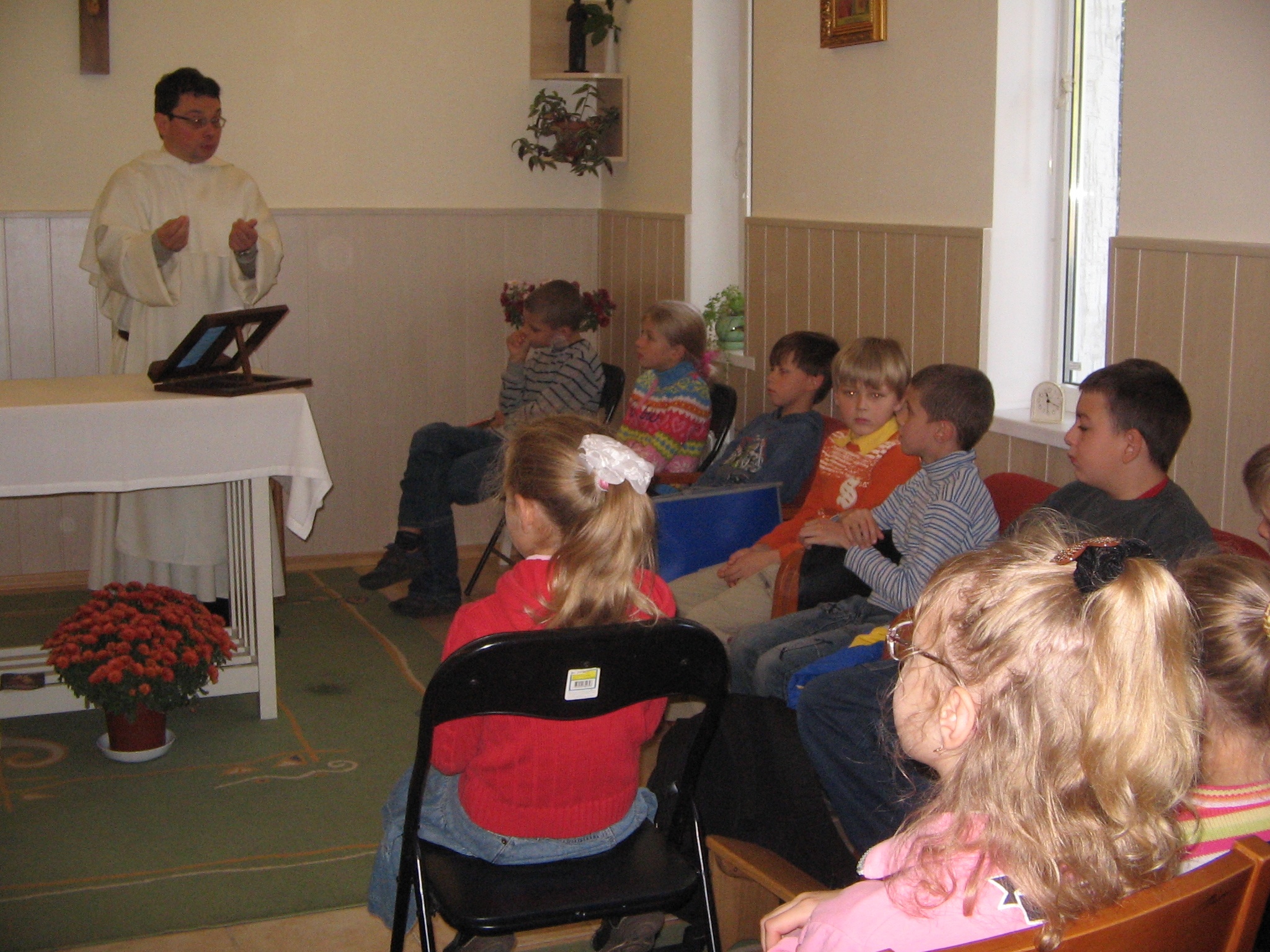 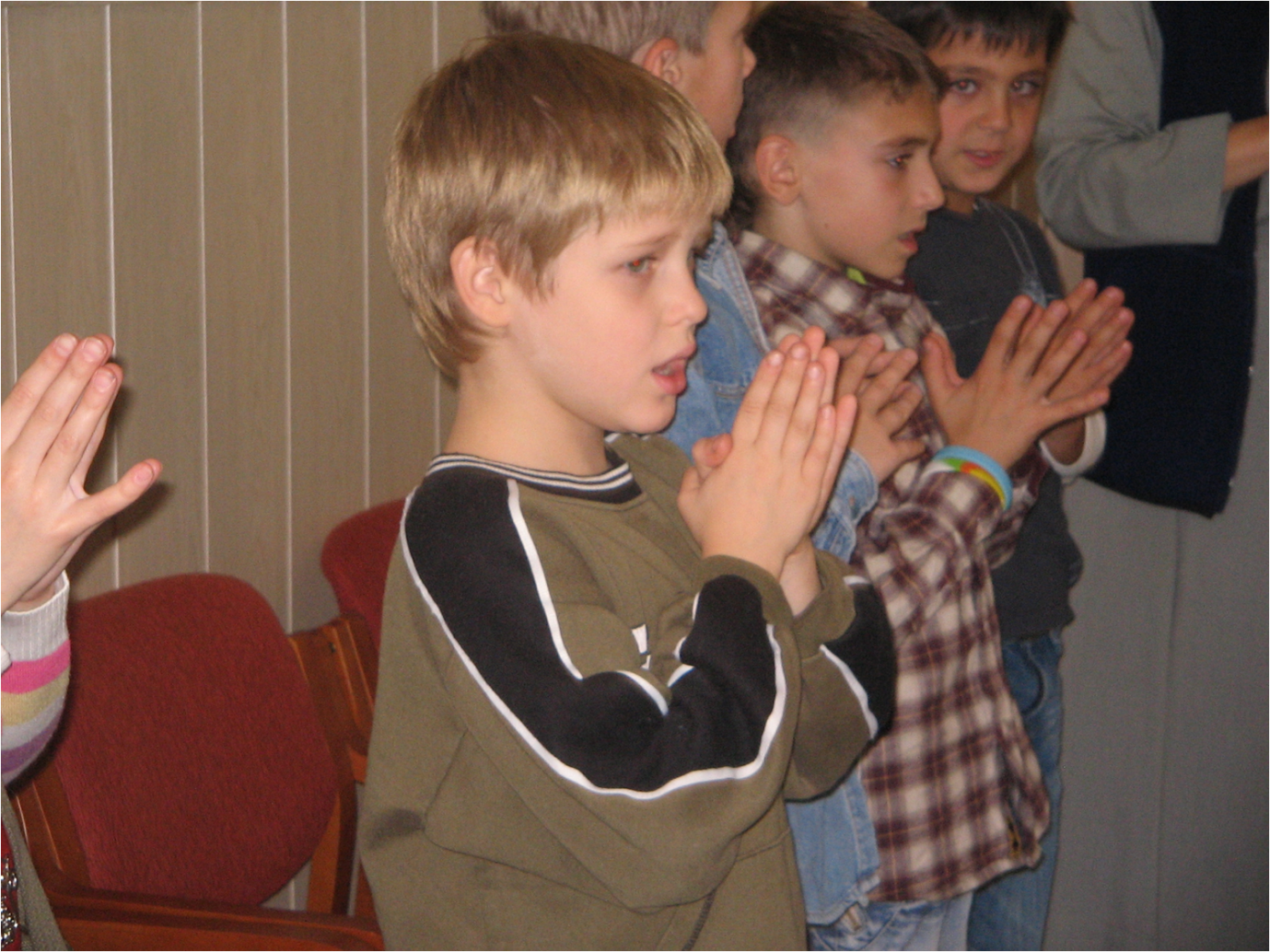 ¡La merienda!
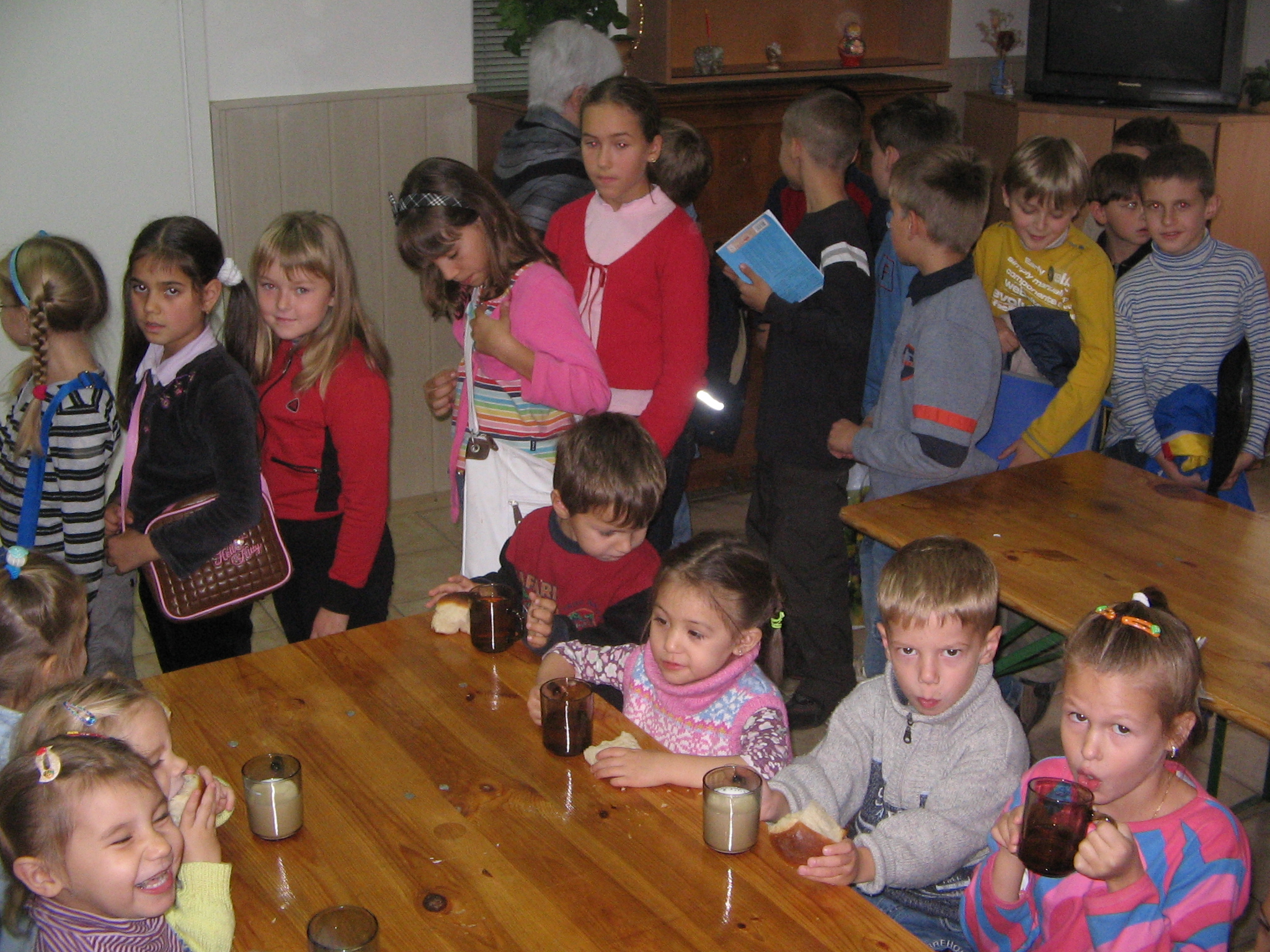 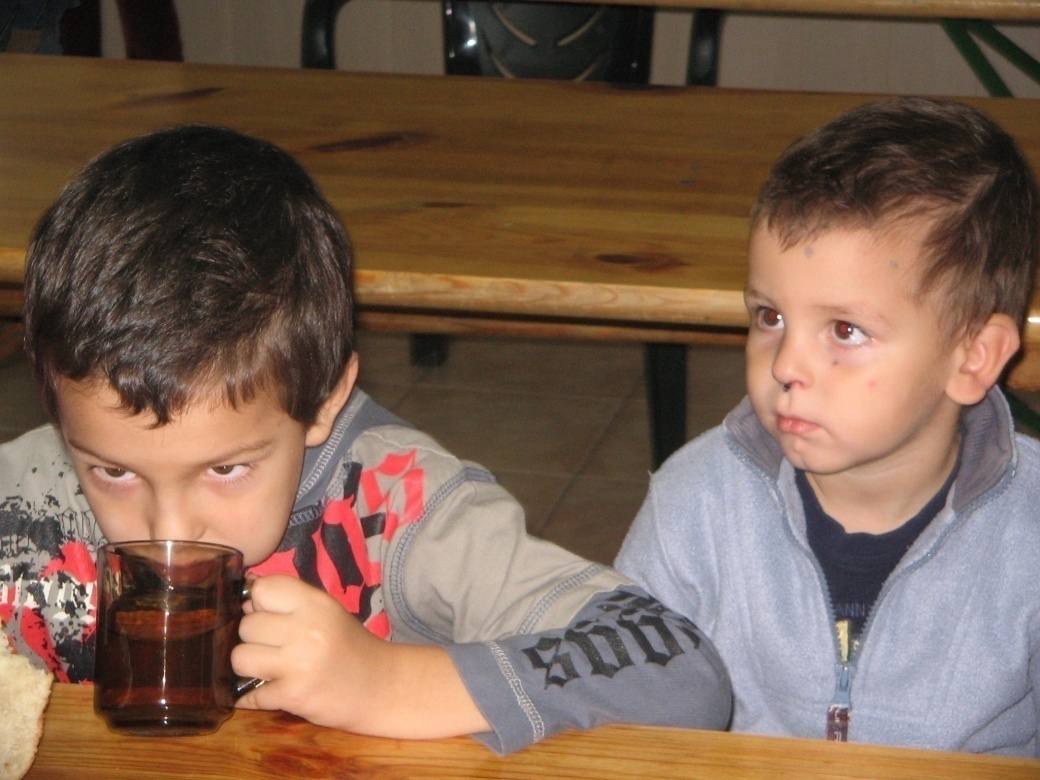 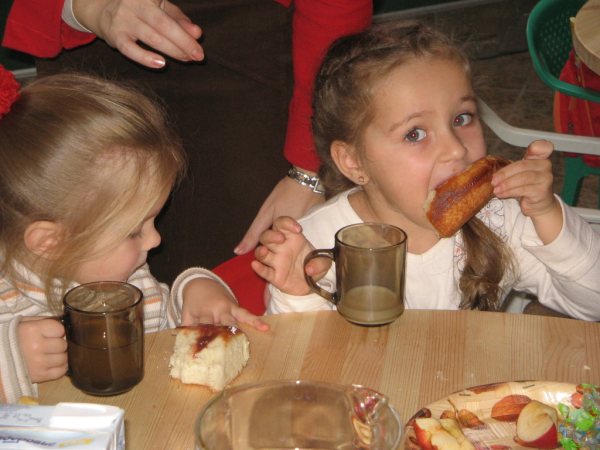 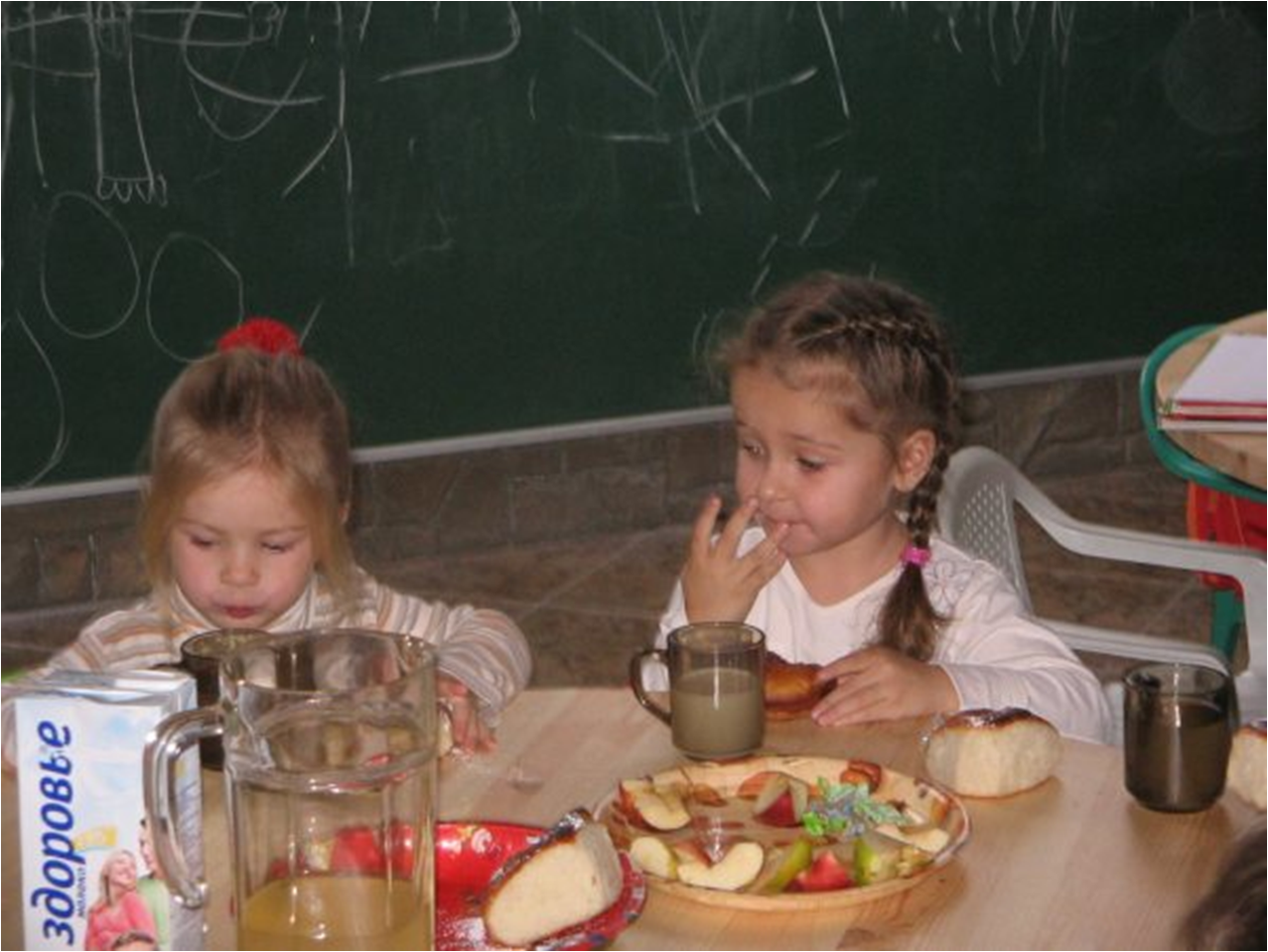 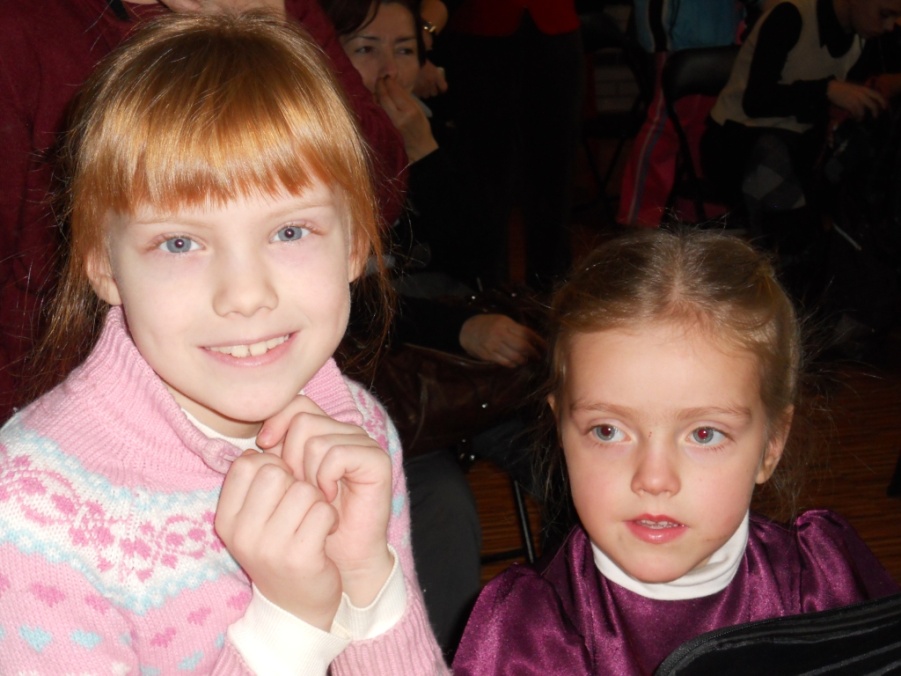 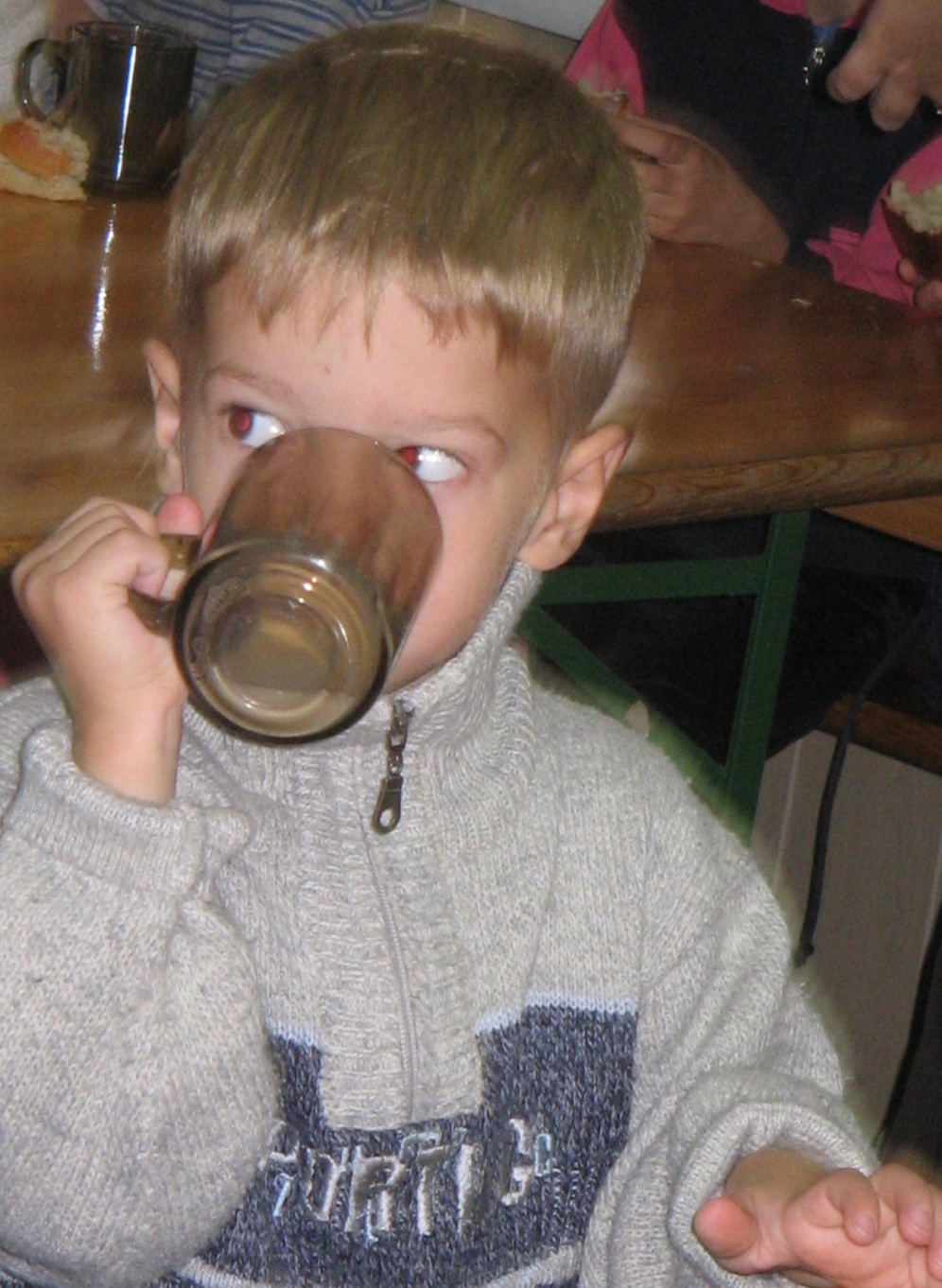 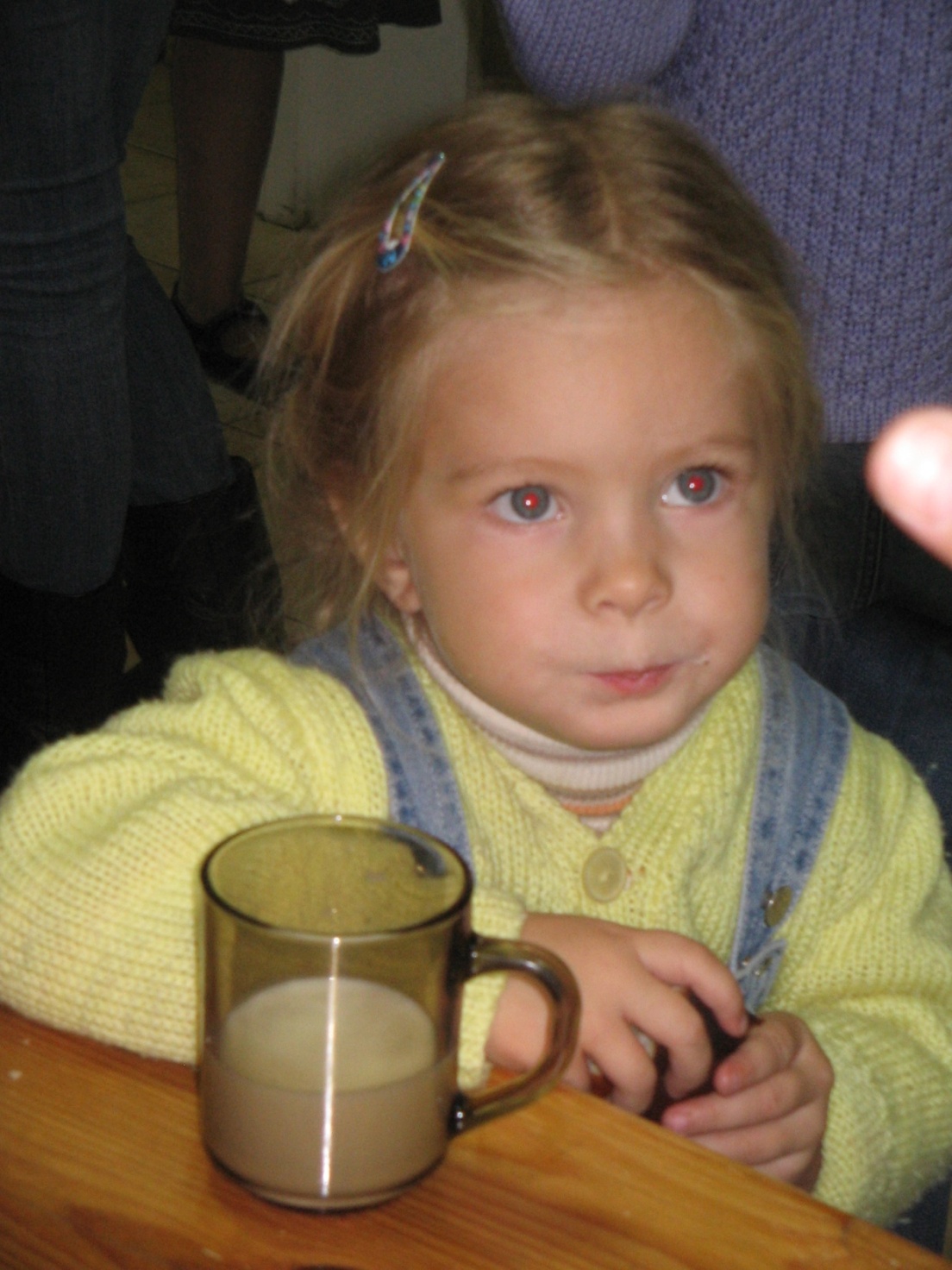 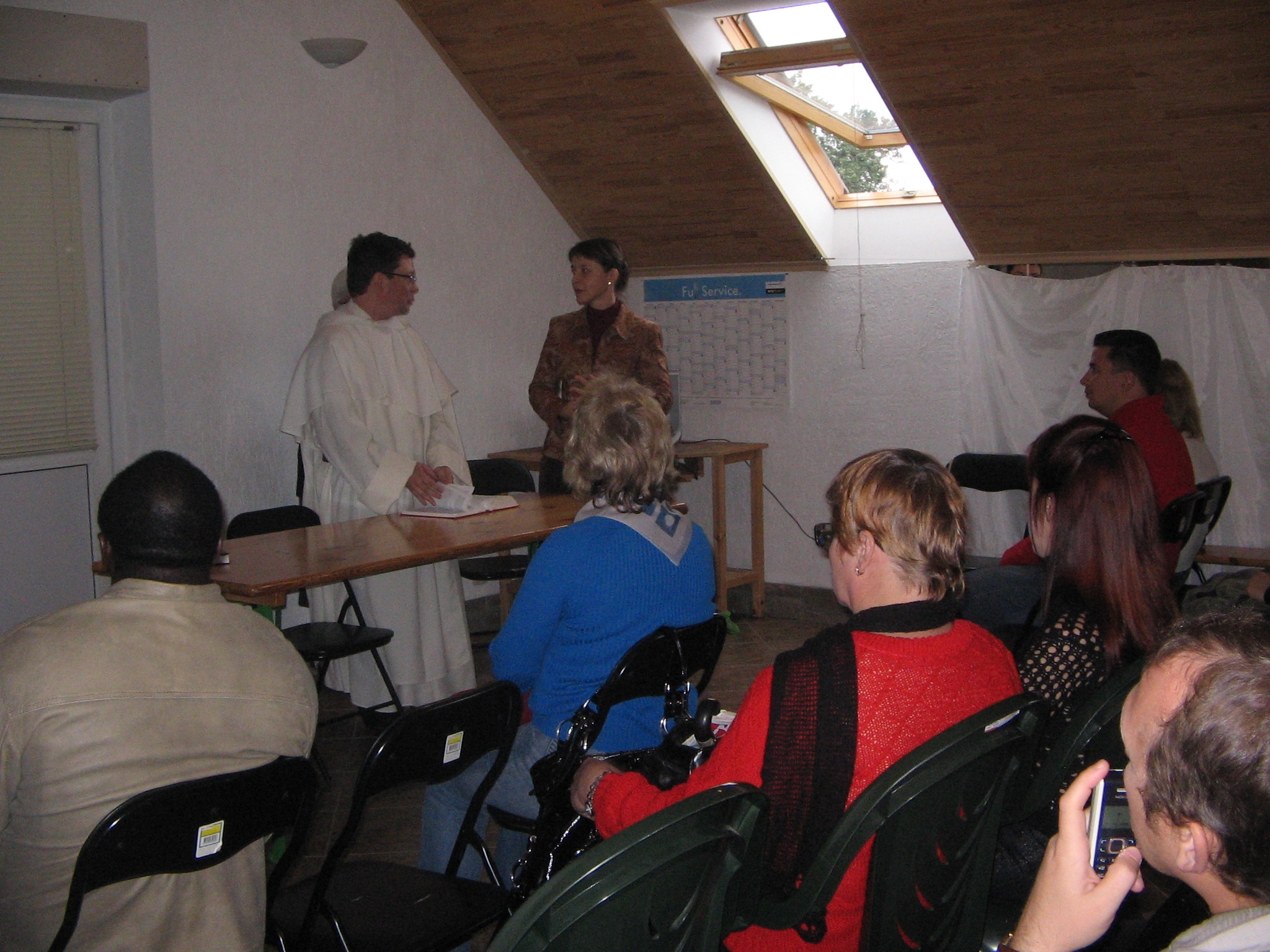 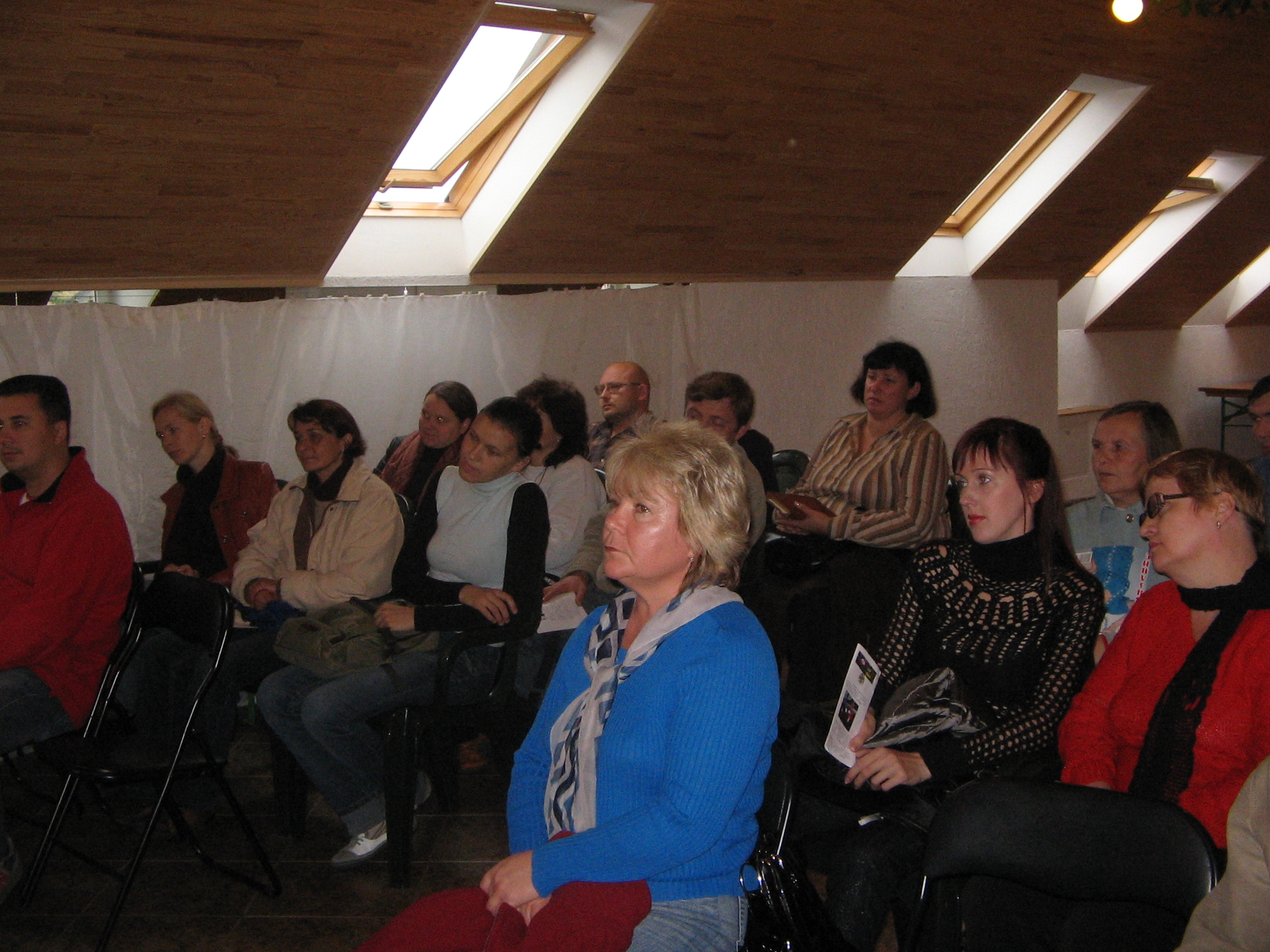 Formación de adultos
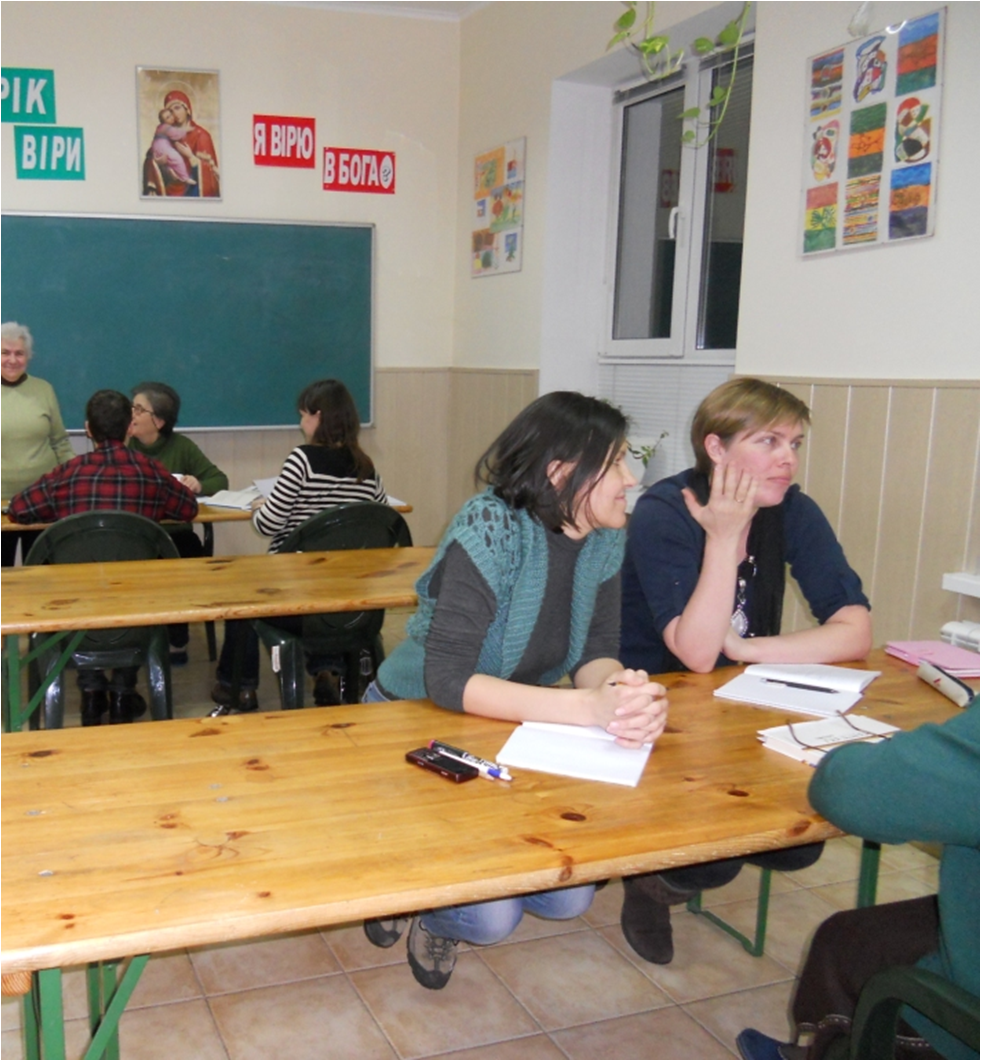 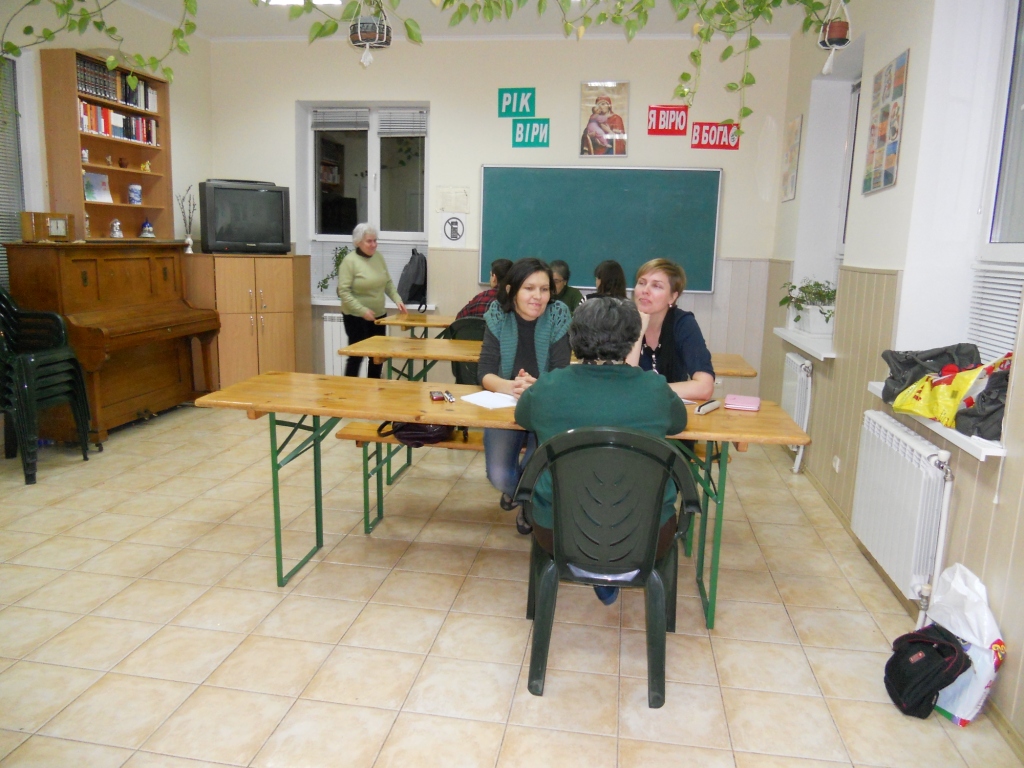 Con algunas familias que los acogen en España de vacaciones
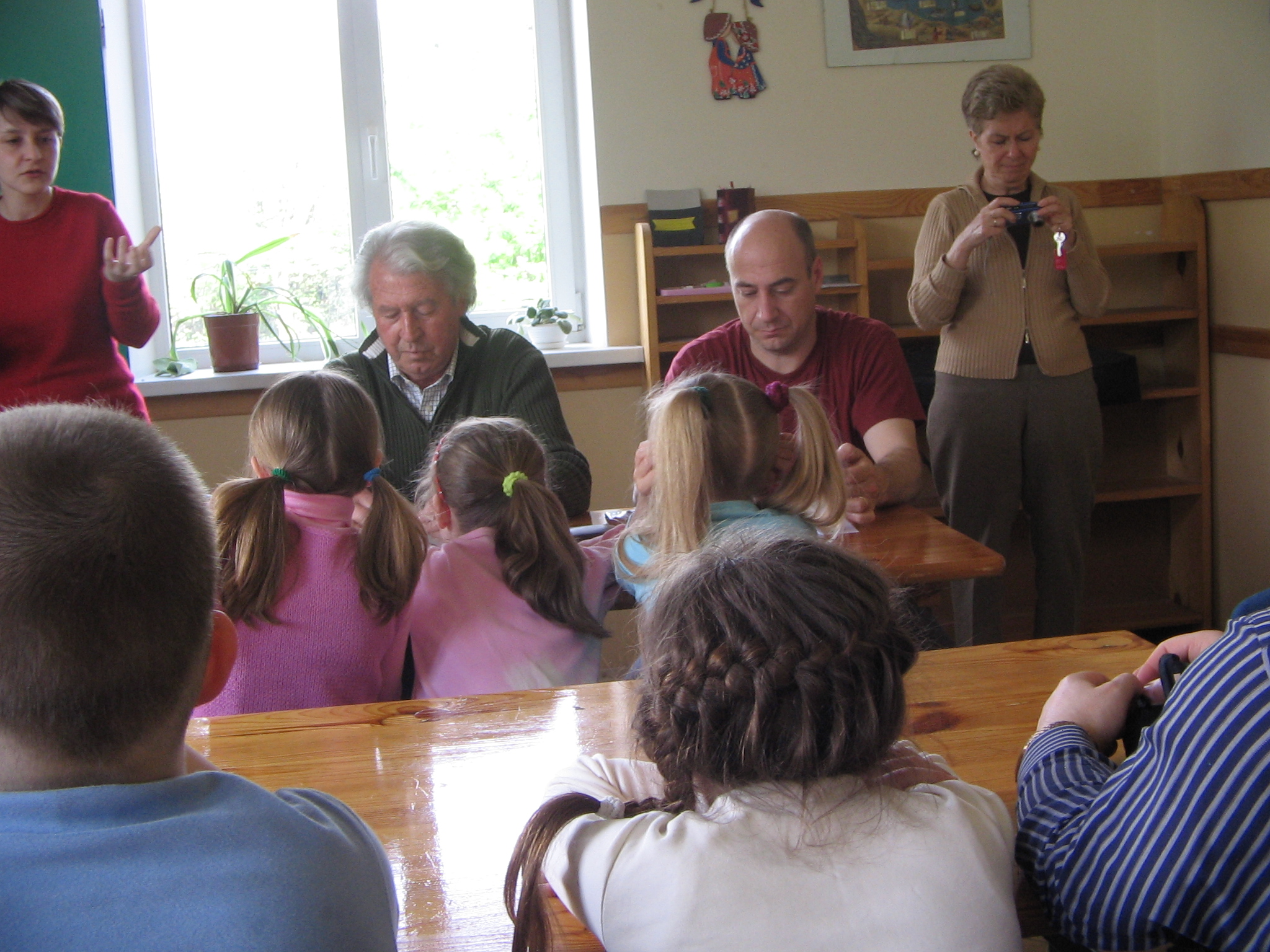 Vacaciones de los niño/as del orfanato en nuestra casa
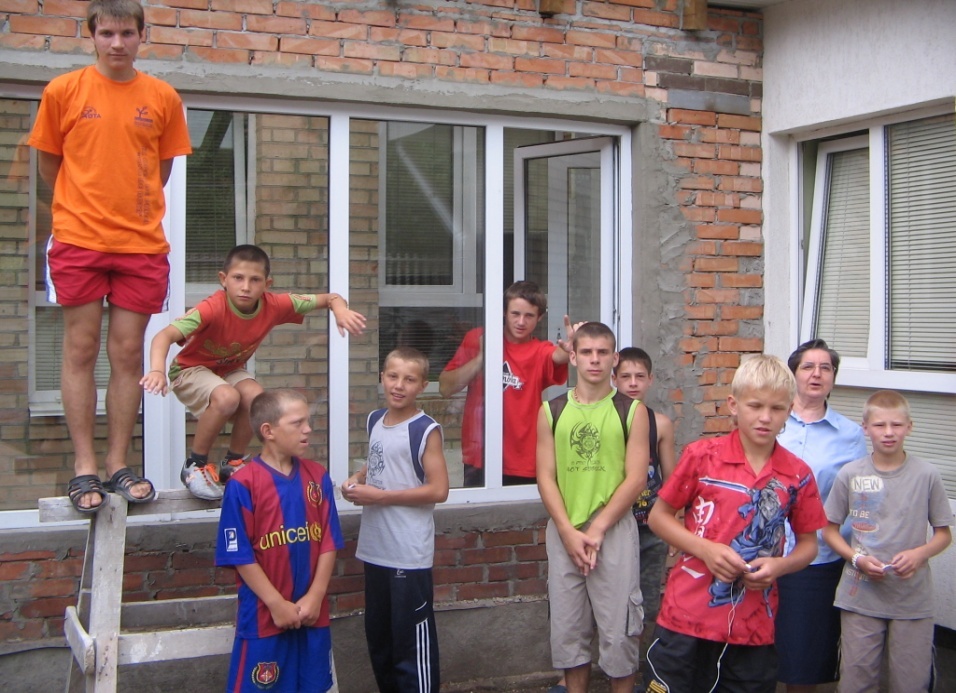 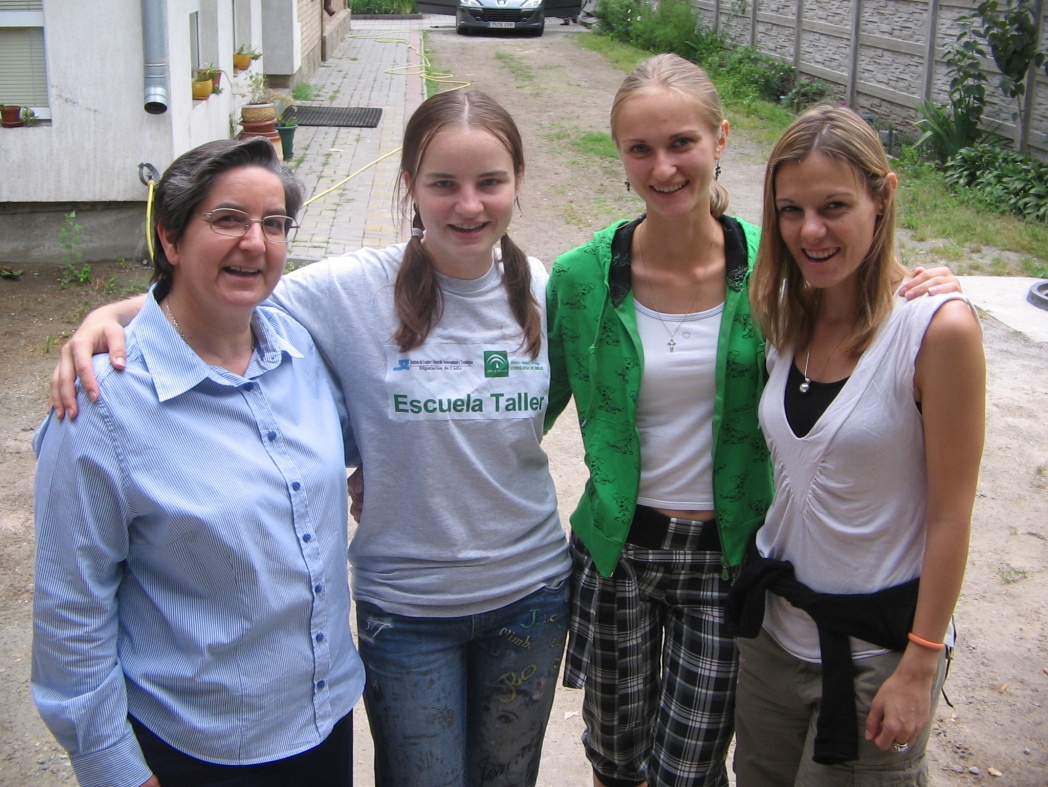 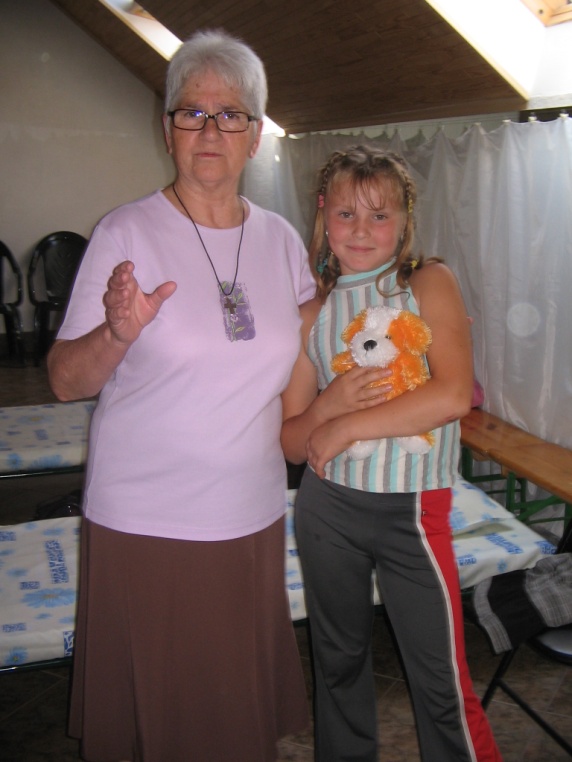 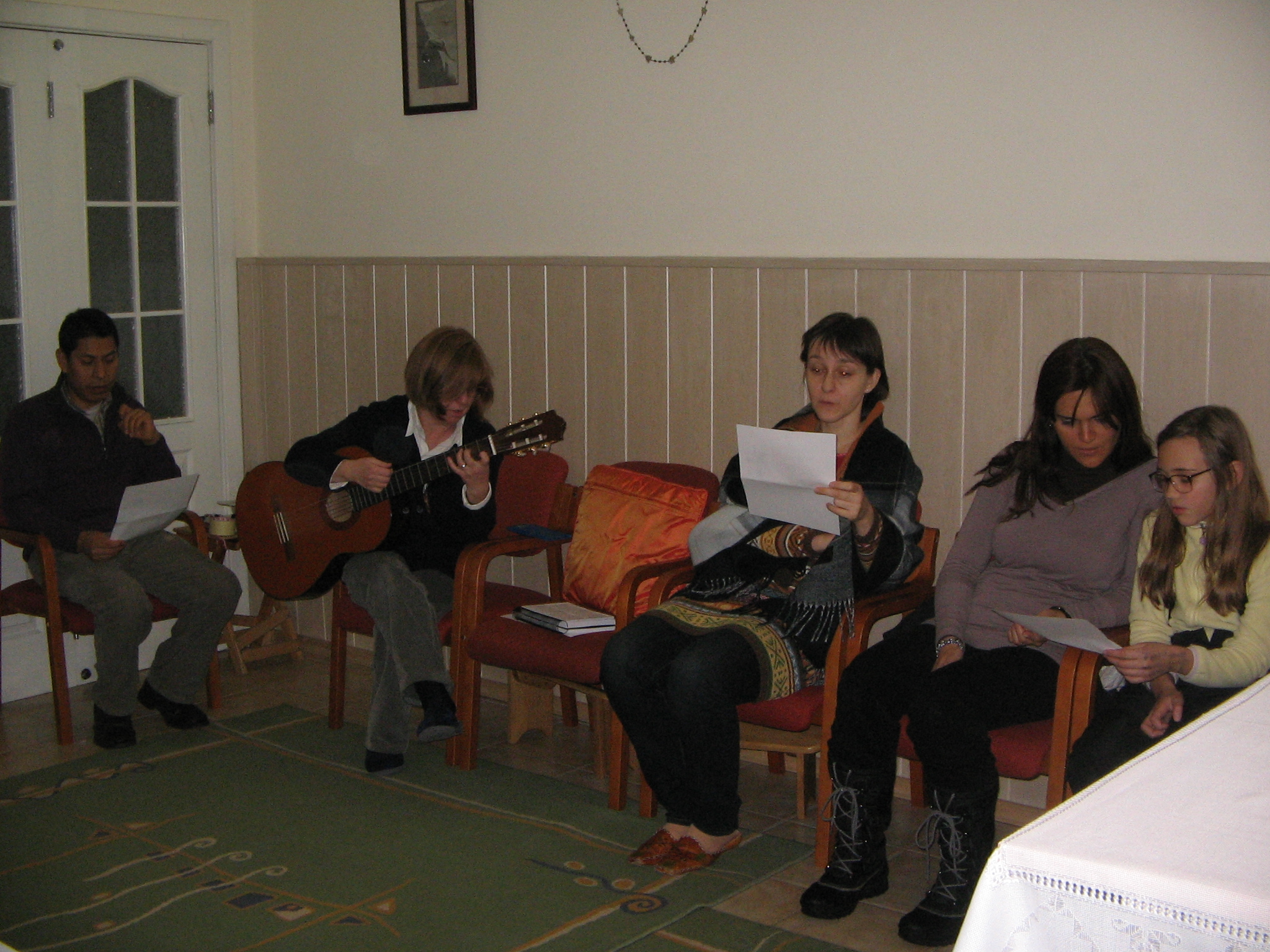 Con un grupo de la comunidad de habla hispana, francesa y los encargados de cultura de la embajada de España
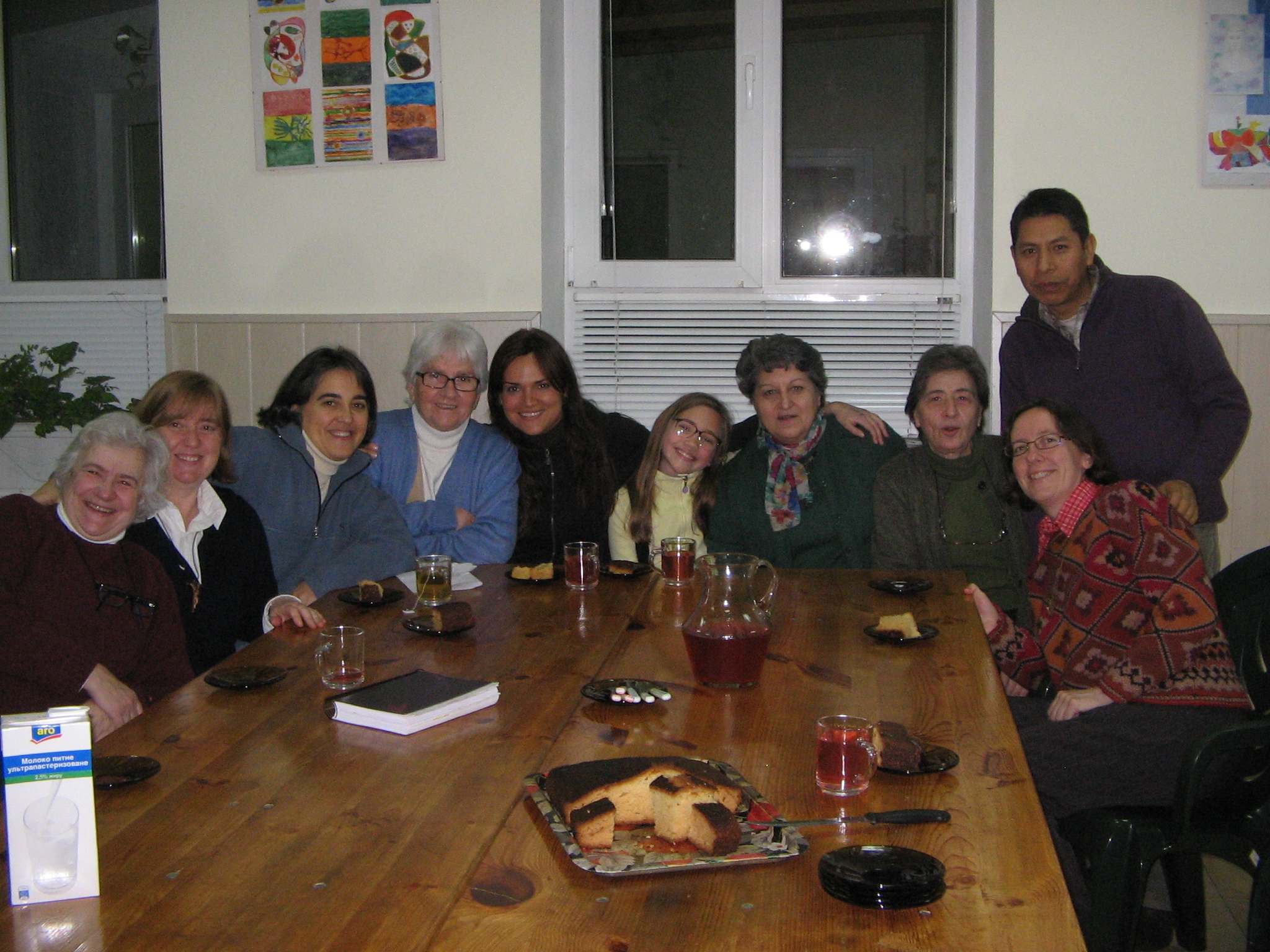 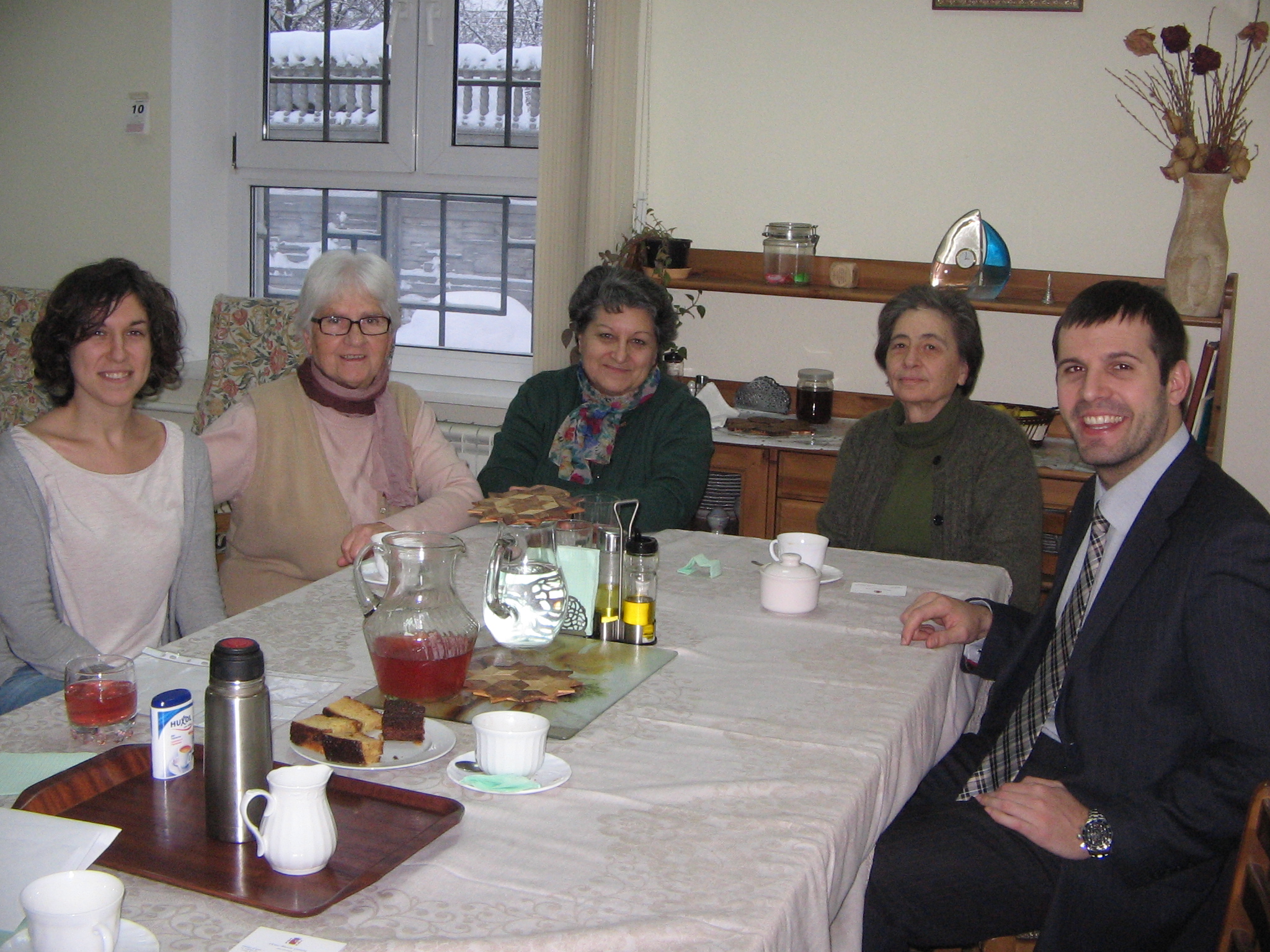 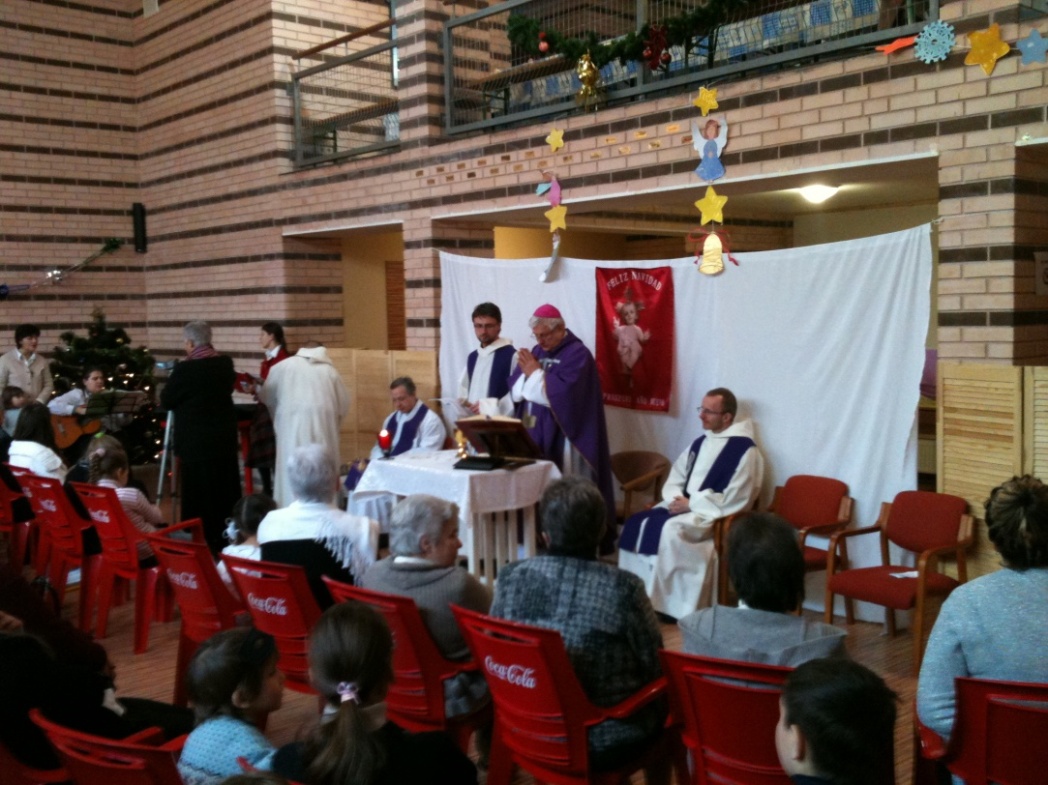 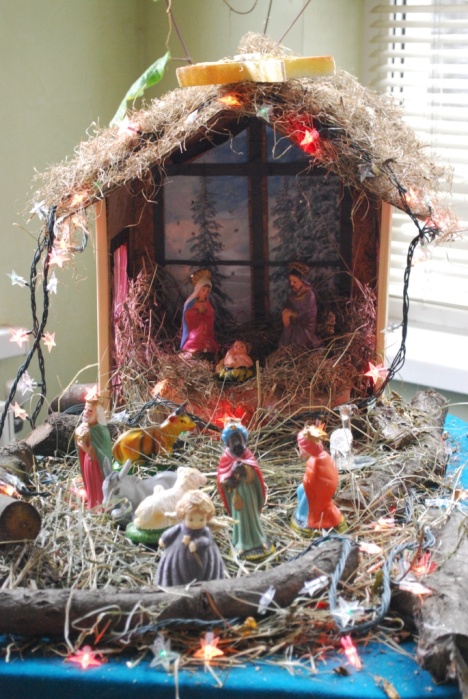 Celebración de Navidad con las familias presidida por el Obispode Kiev, con la presencia de nuestra M. General
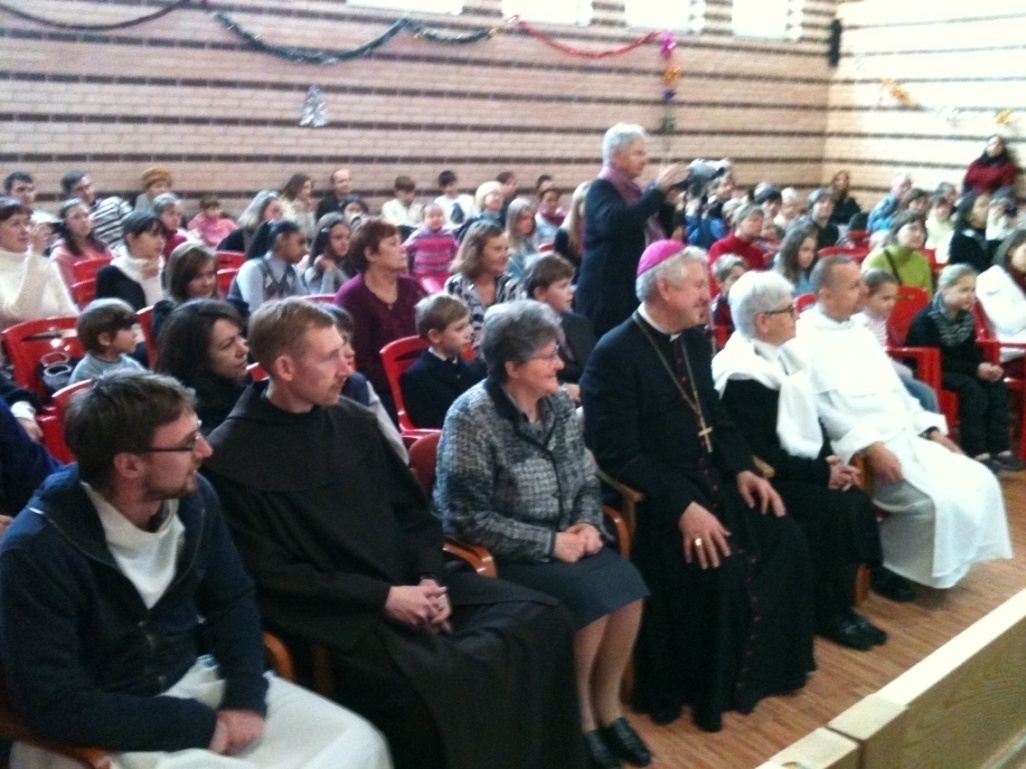 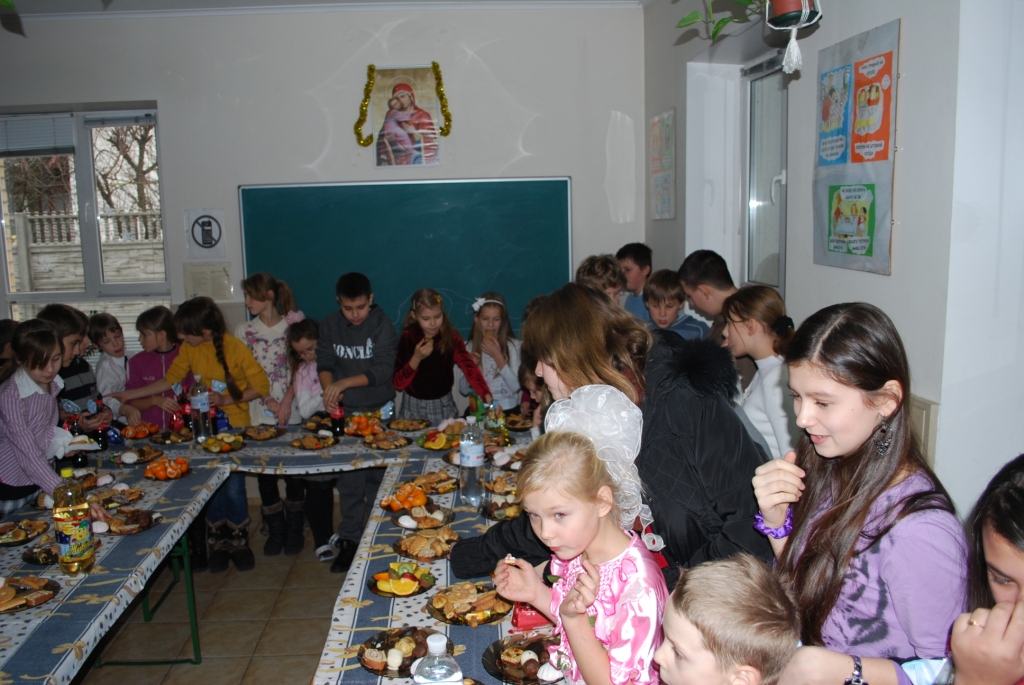 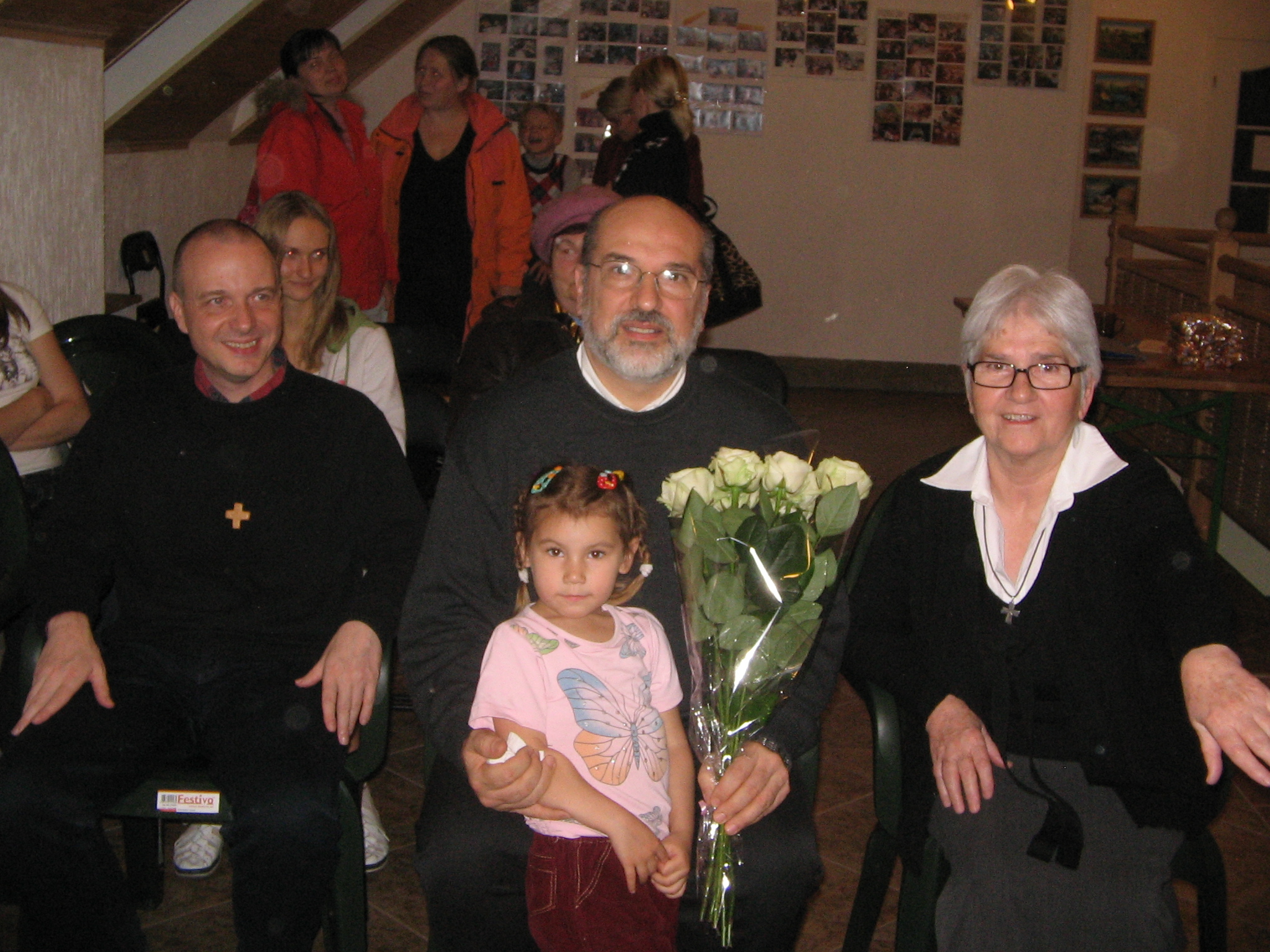 Visita del  Maestrode la Orden
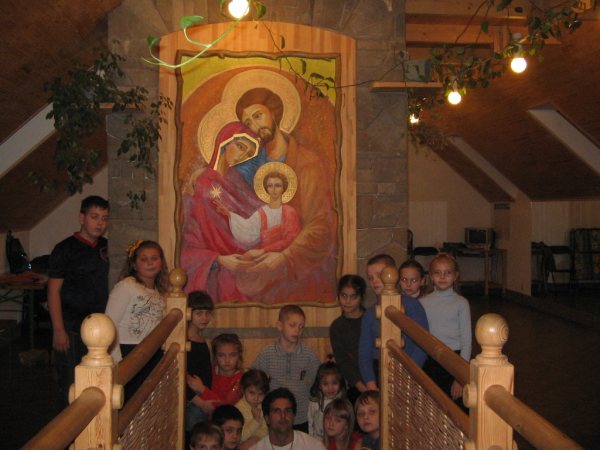 ¡Continuemos juntos, ayudando a los niños con sus familias, despertando y alimentando la fe! ¡Gracias!
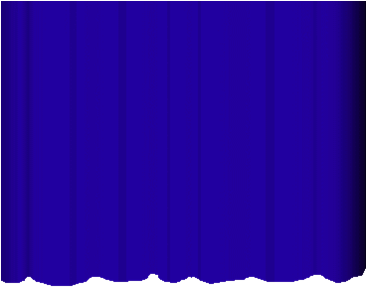 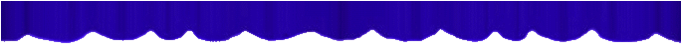 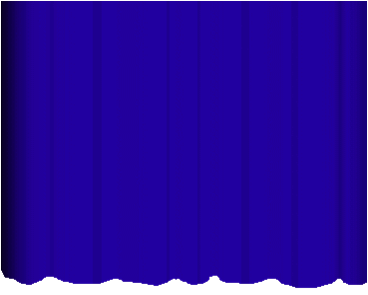 Fin